Mega Goal 1.2
Unit 3  -  You’ve Got Mail
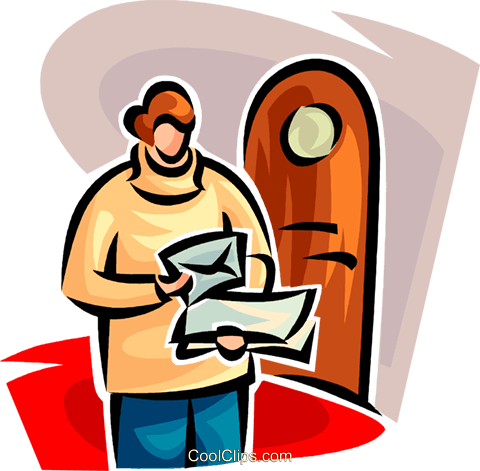 L. 1  Listen and Discuss
By: Essa Al Hussaini
Lesson Goals
Discuss the purpose of sending mails and letters.
Practice saying apology for not doing something
Practice whishing someone the best
Answer about specific information on mails given.
Books Closed
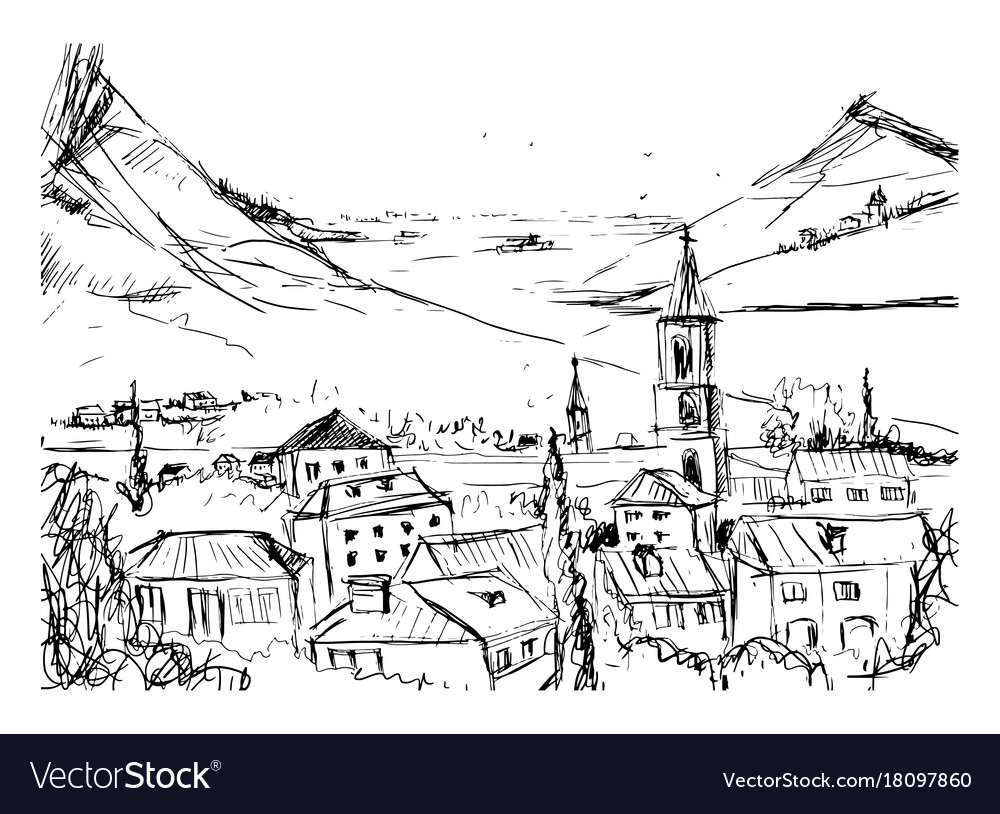 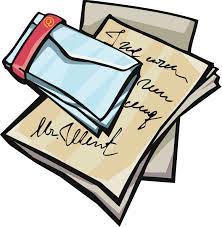 4 Pics -  1  Word
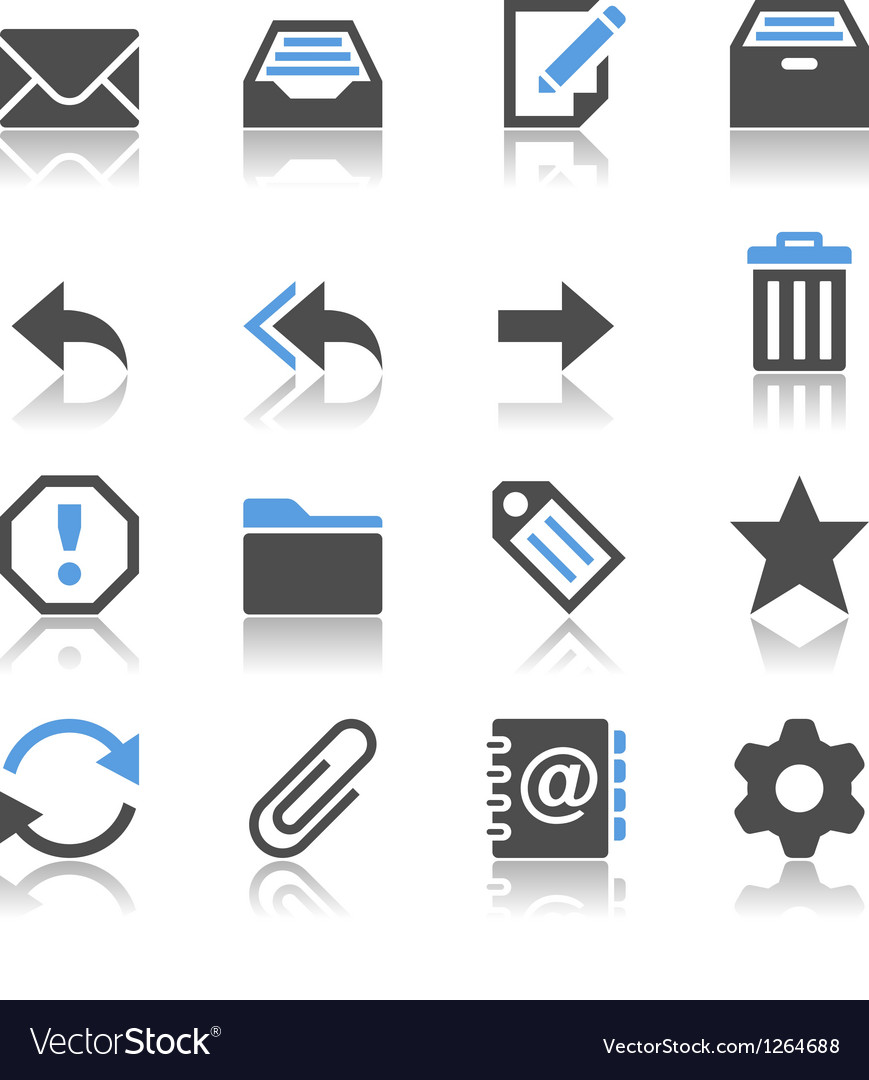 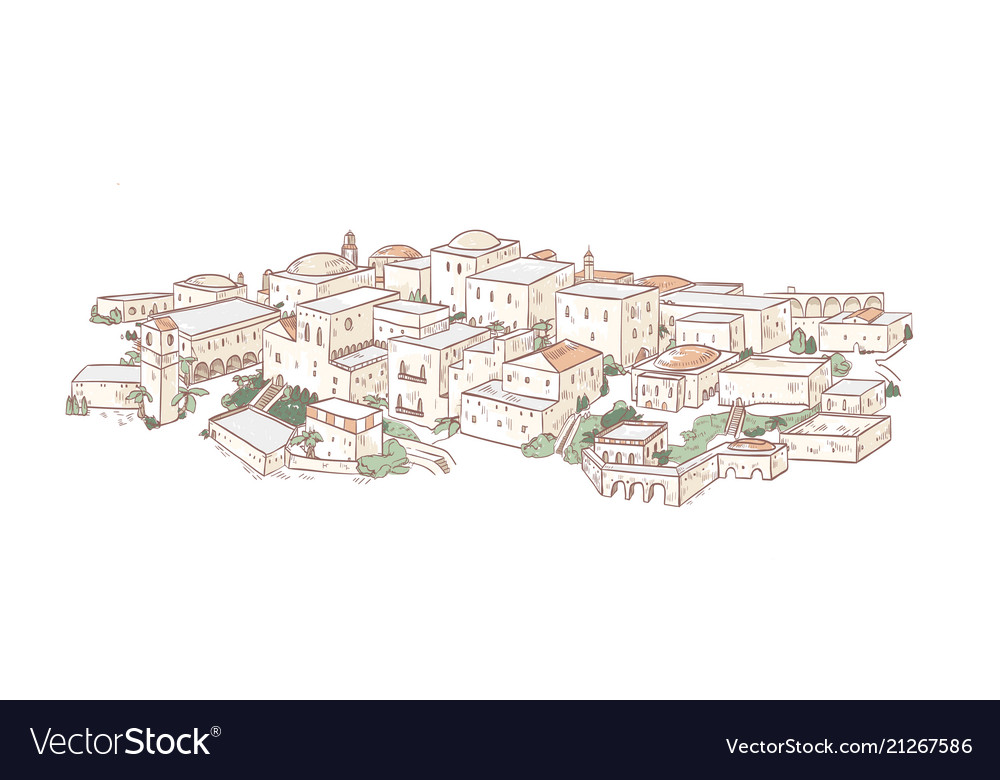 Guess
the word
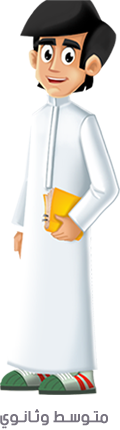 a
e
M
i
L
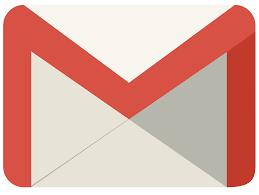 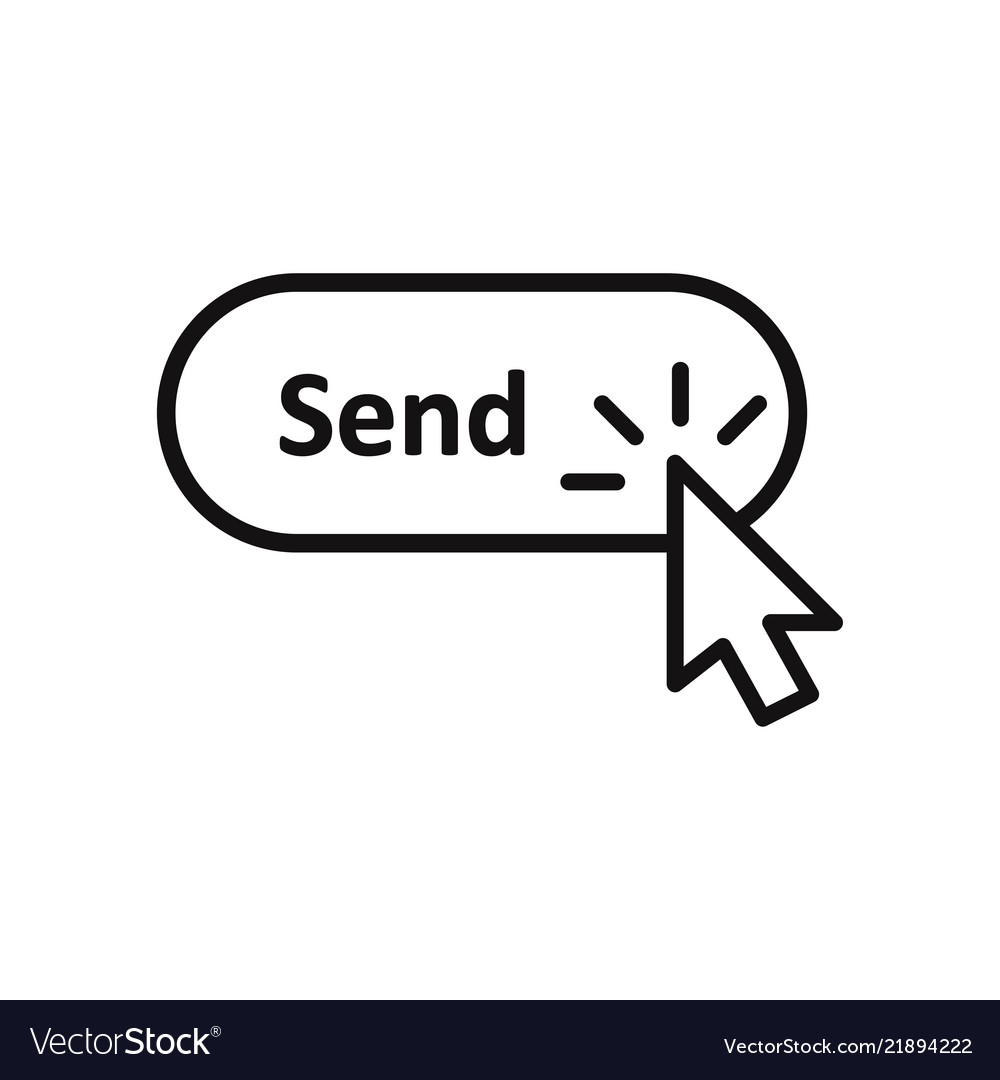 D
L
S
B
I
E
N
S
A
M
F
G
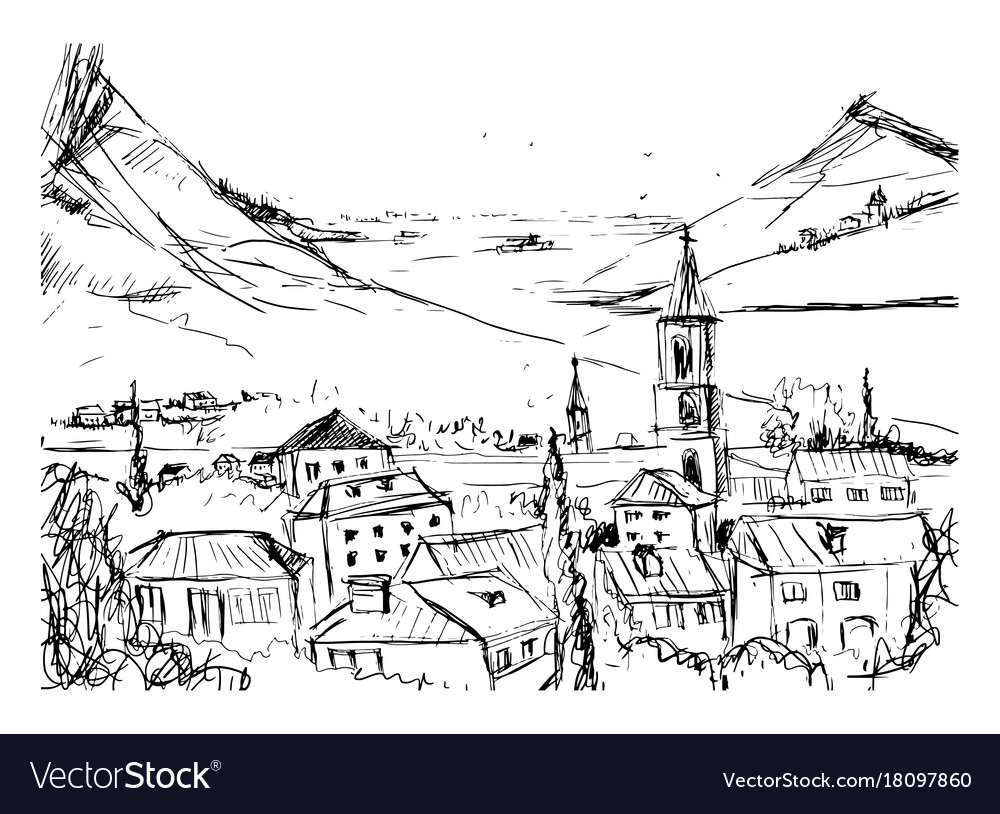 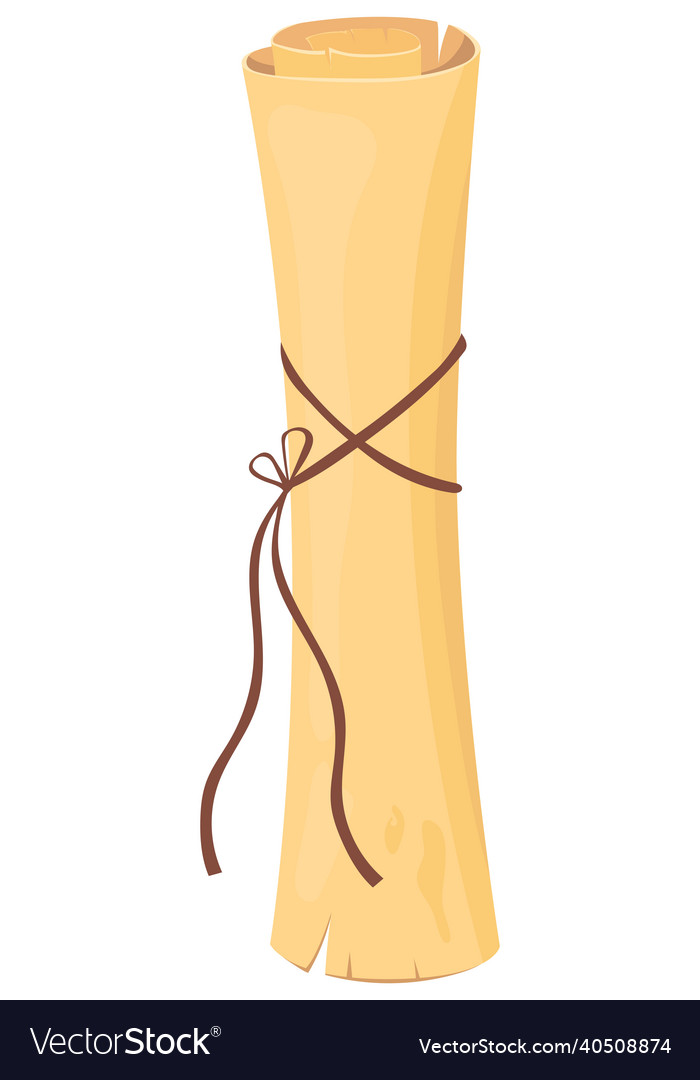 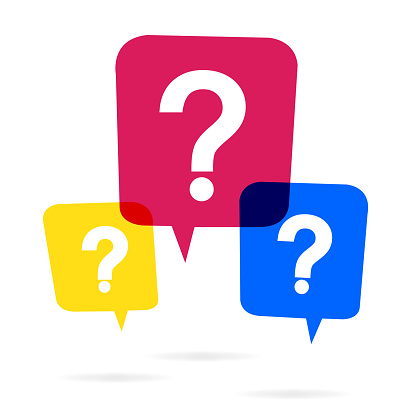 warm up
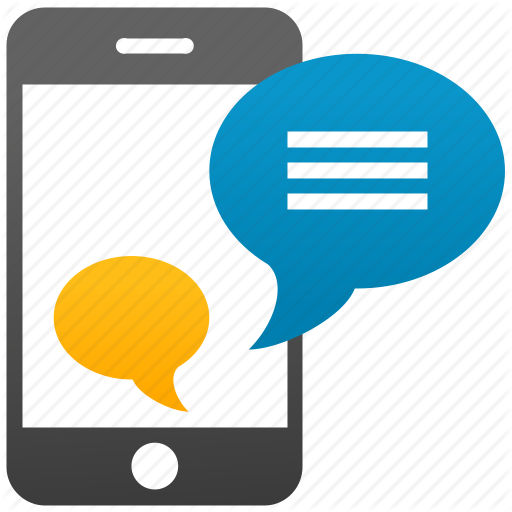 Do you know how people sent mails years ago?
What do you use emails for?
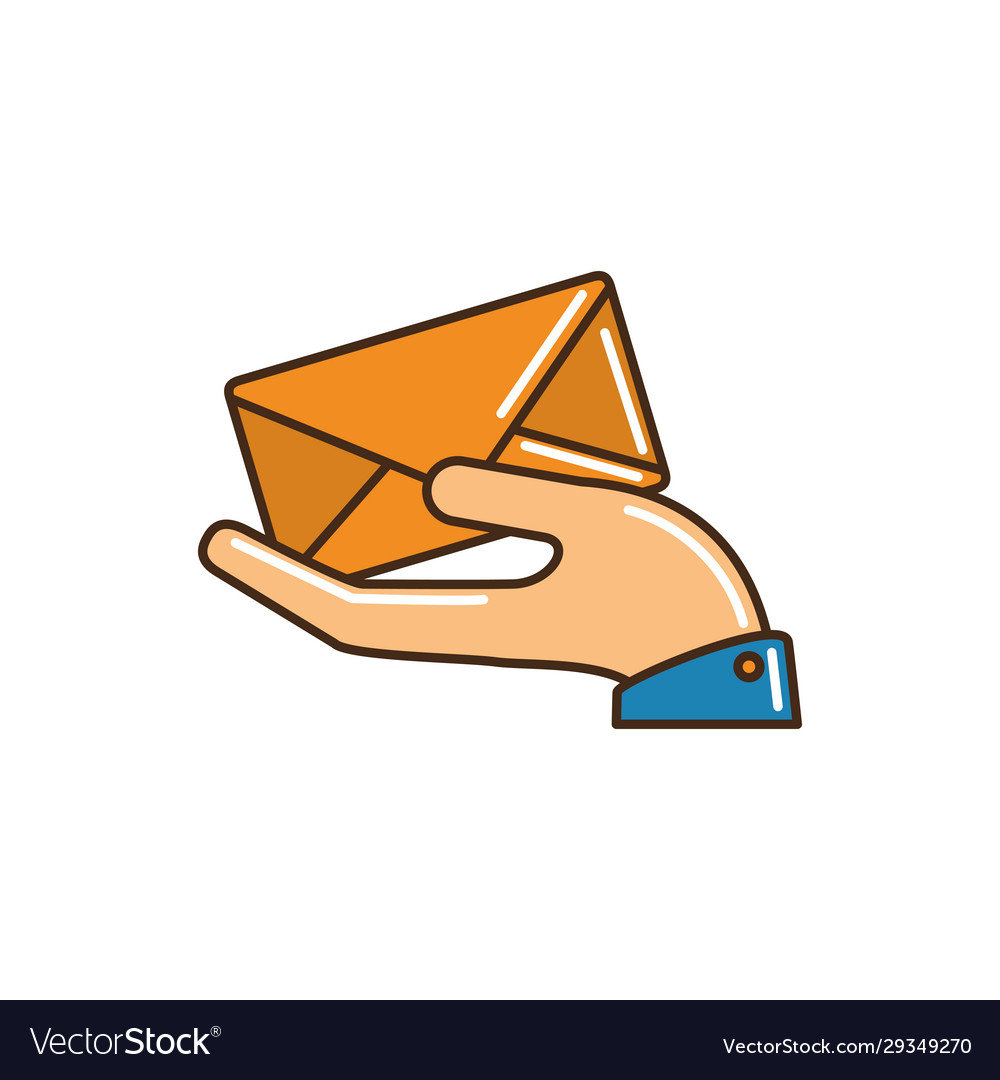 How do you typically invite people?
Have you ever got an e-card?
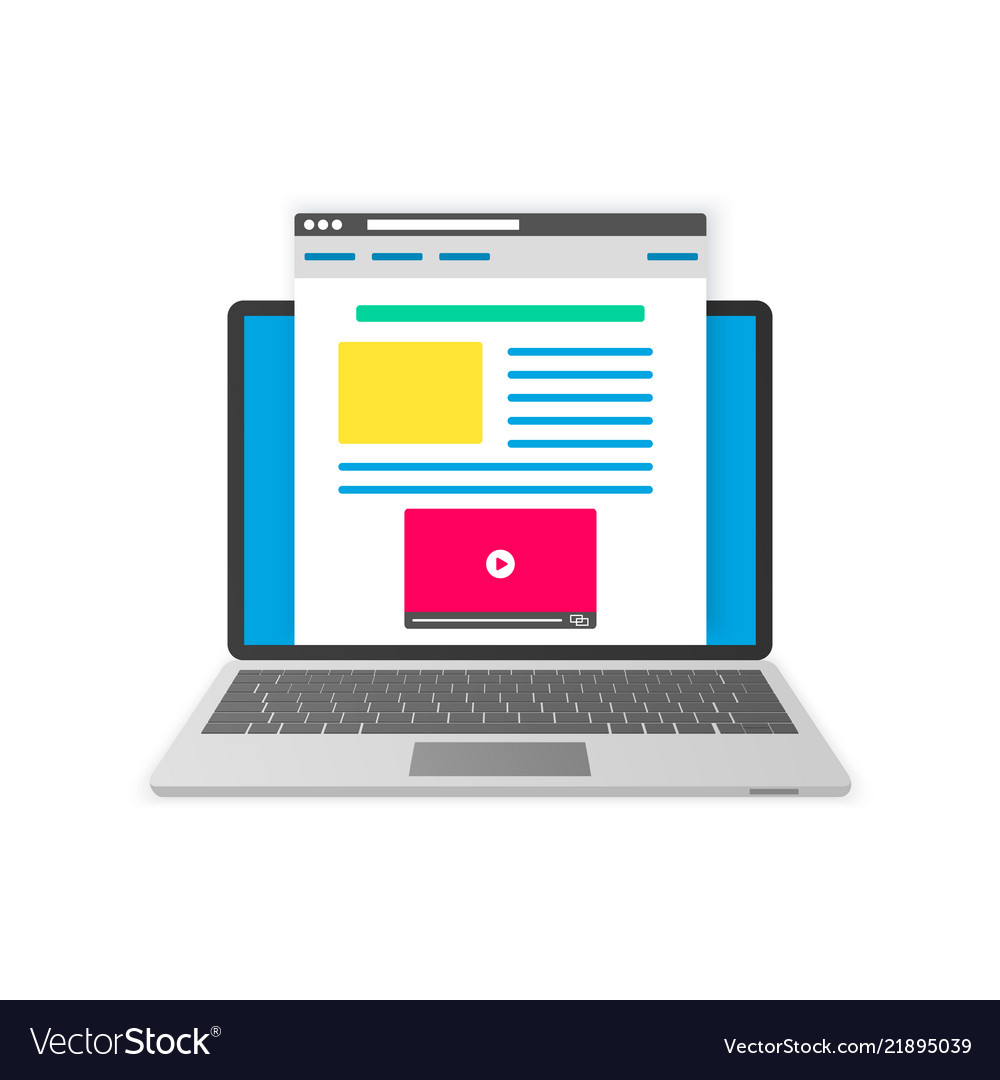 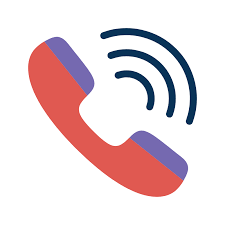 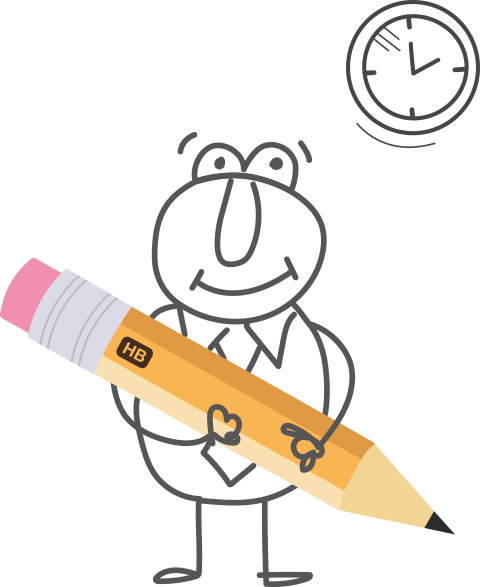 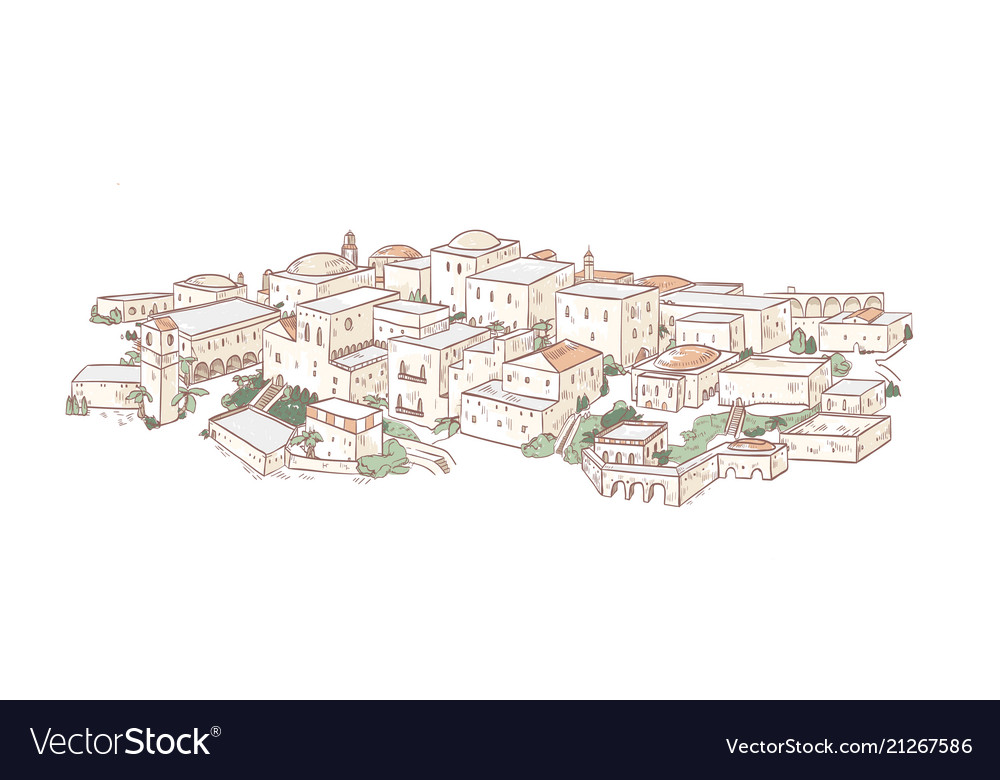 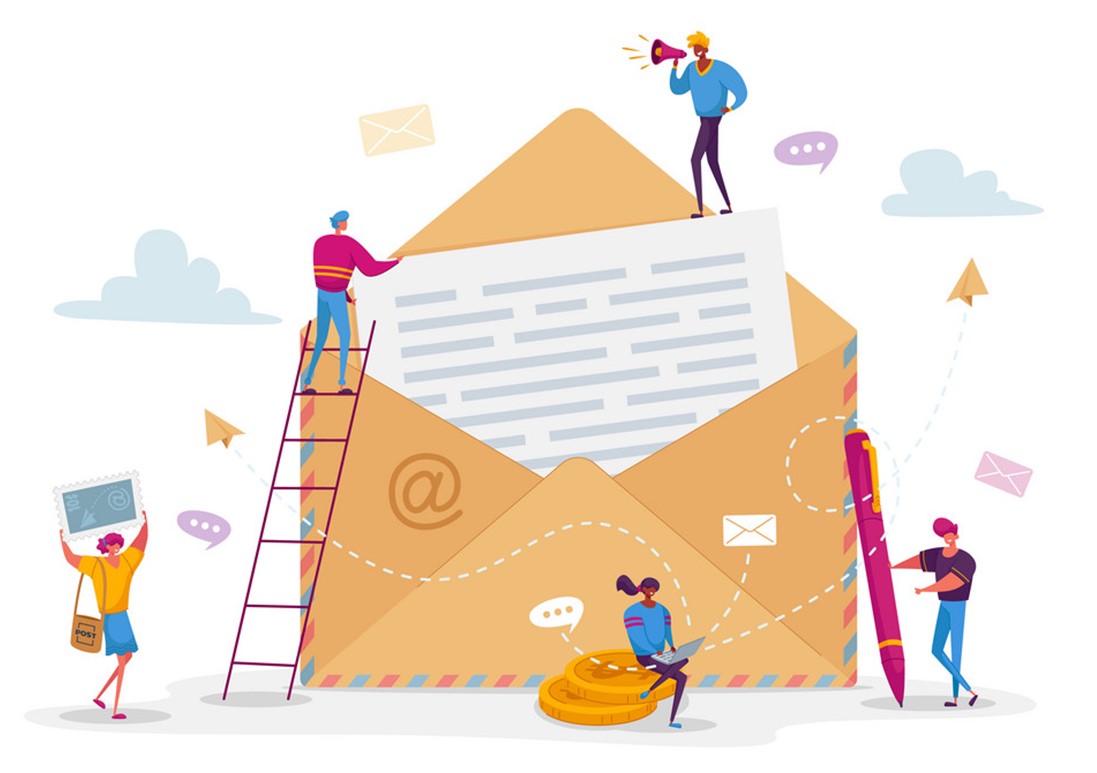 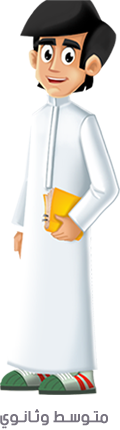 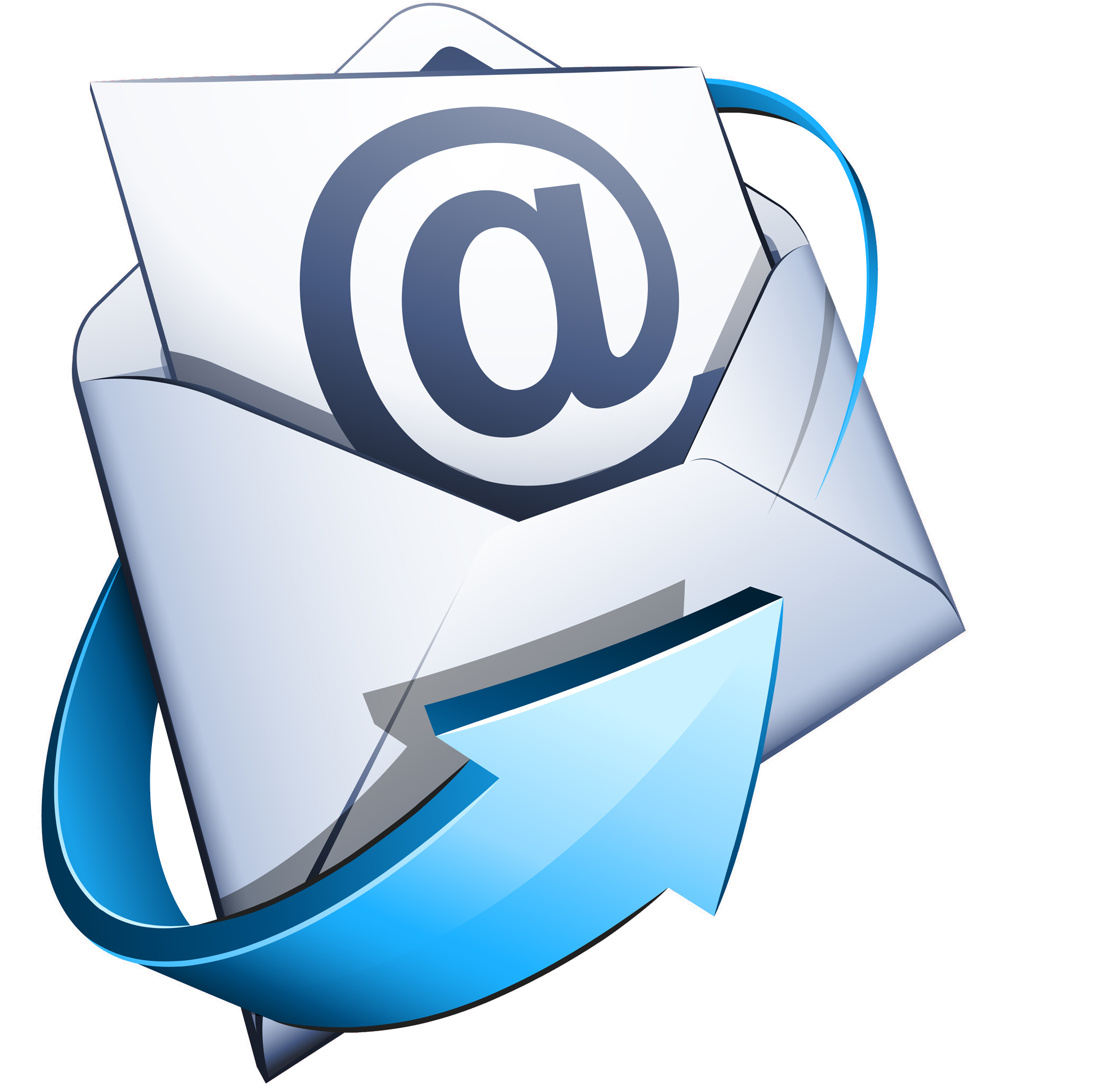 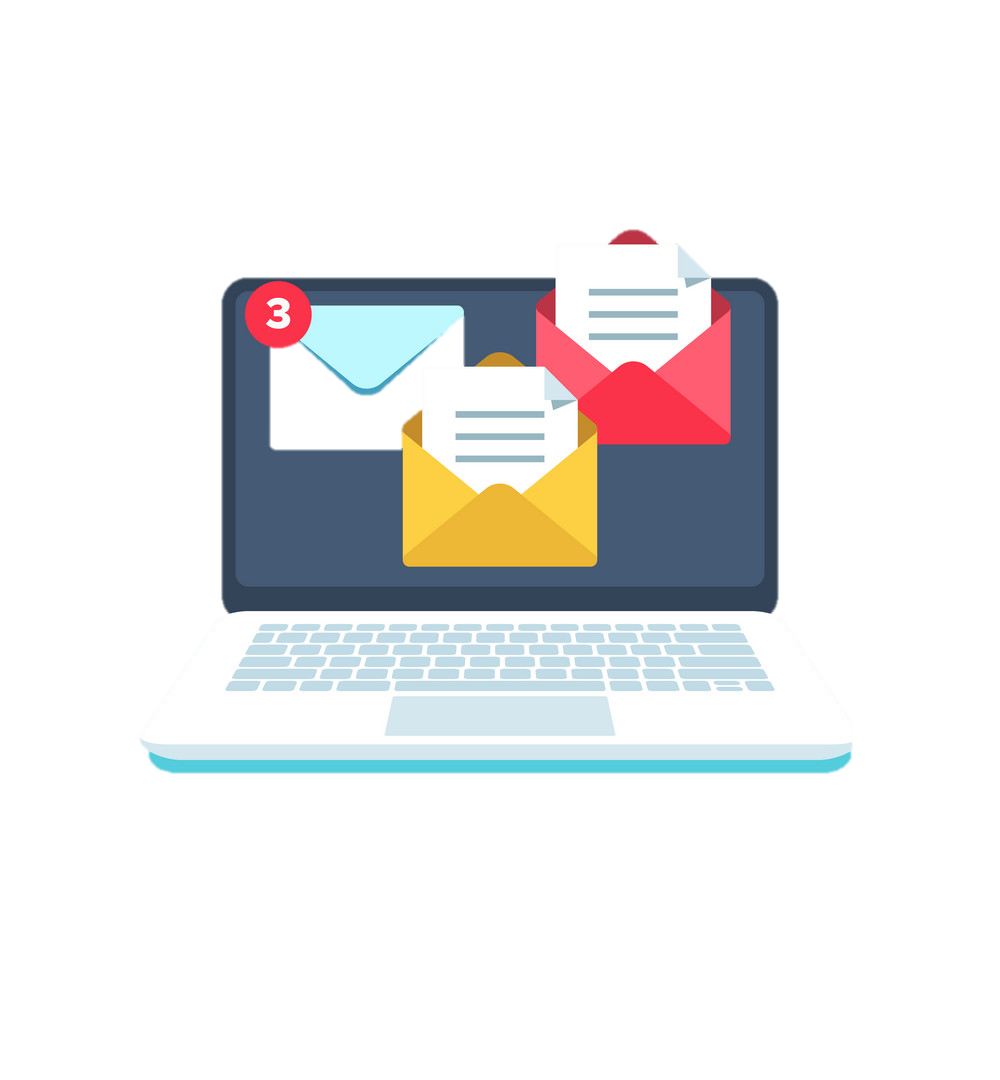 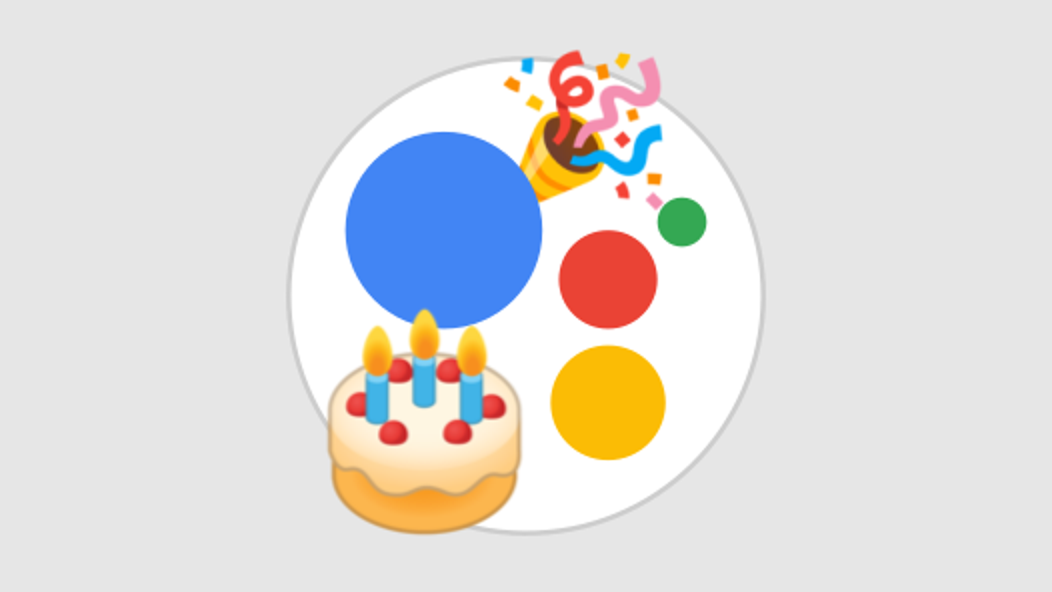 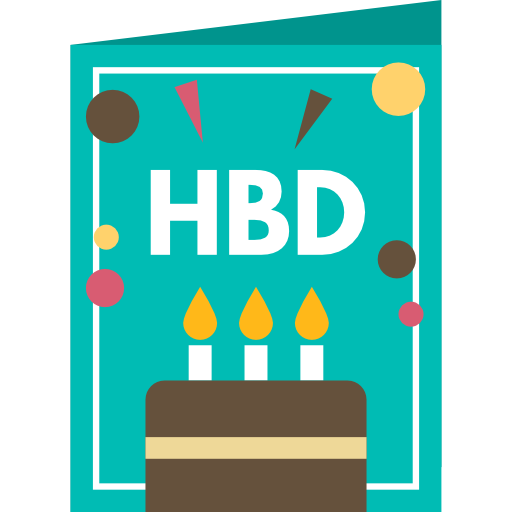 There are ___ e-mails.
the 4 emails look like same?.
.. the title of unit 3?
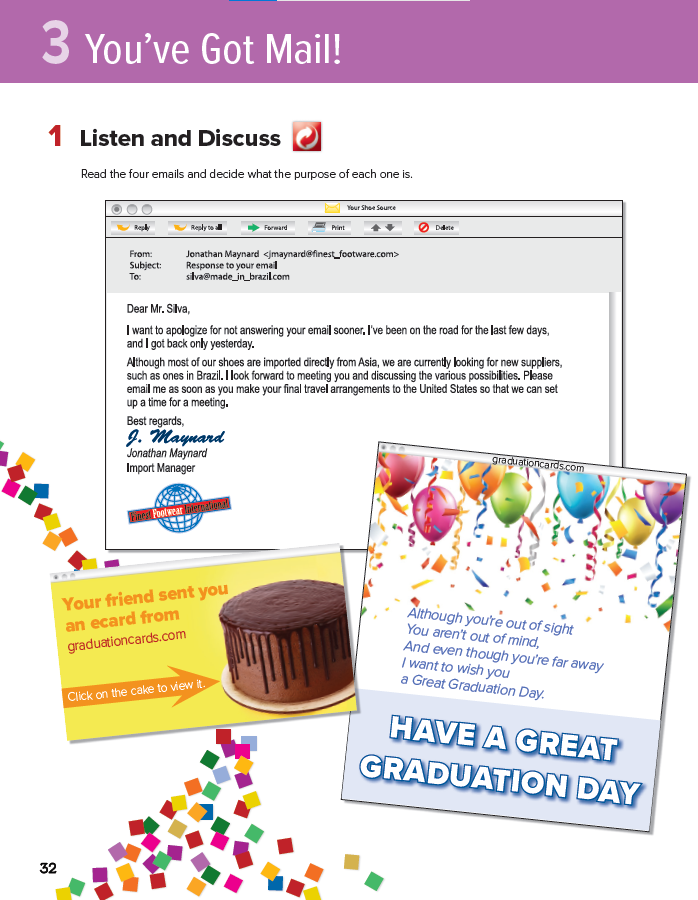 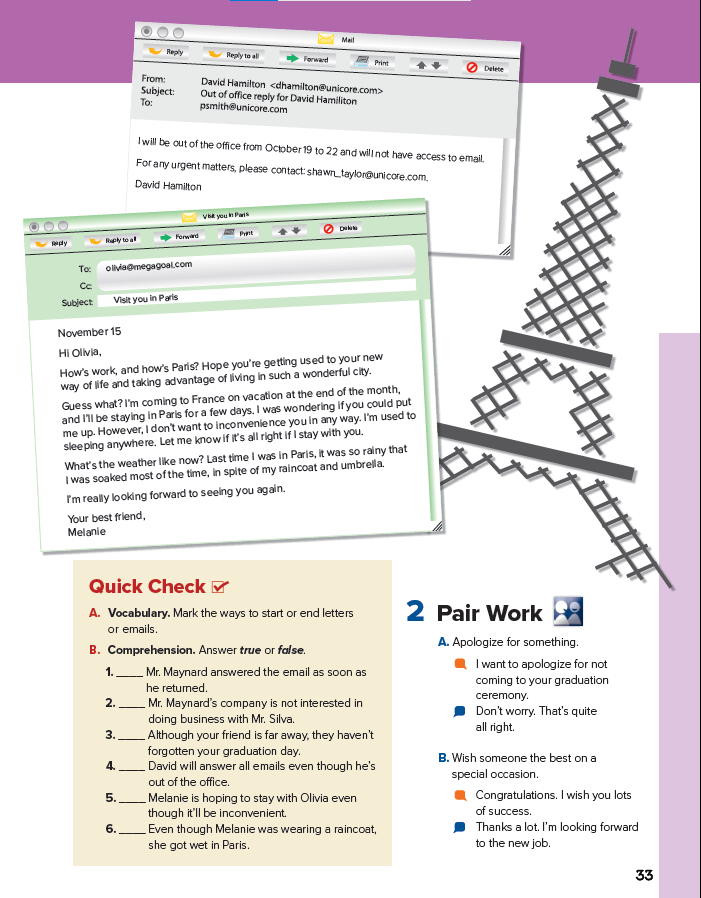 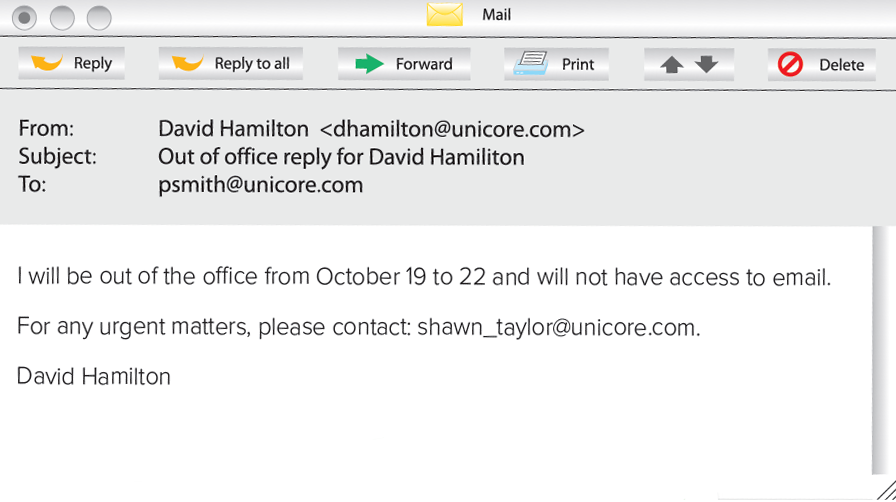 3
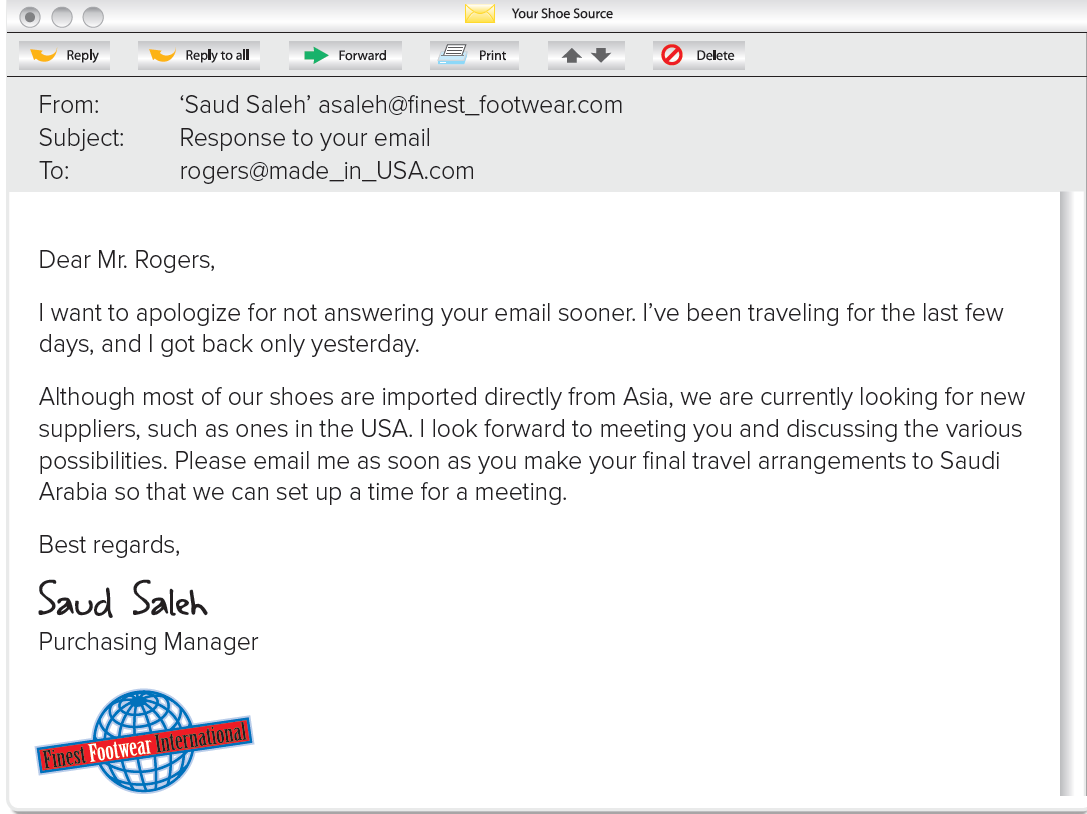 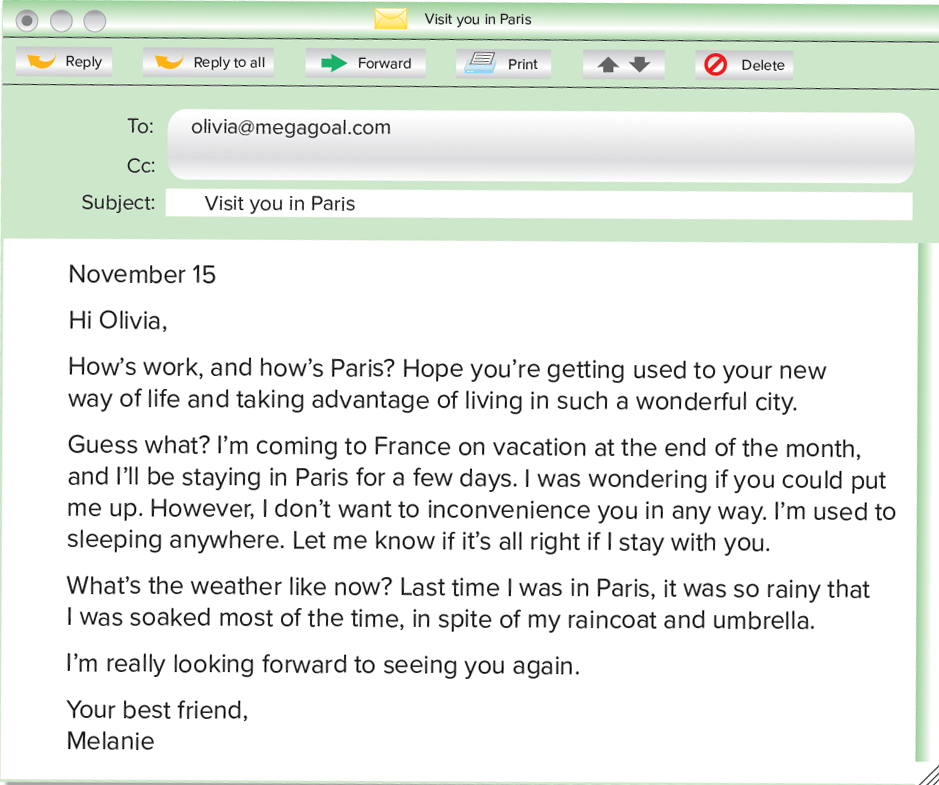 1
4
NO
YES
Books Open   32-33
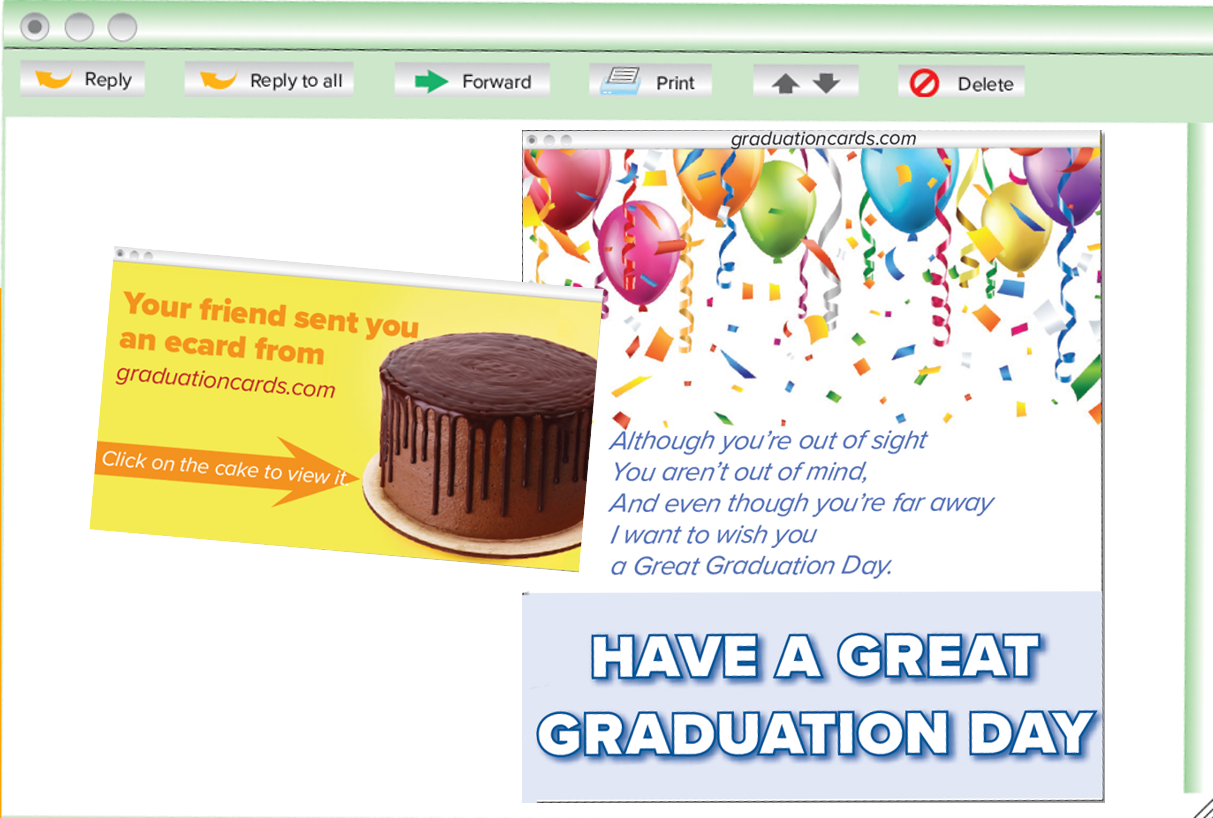 2
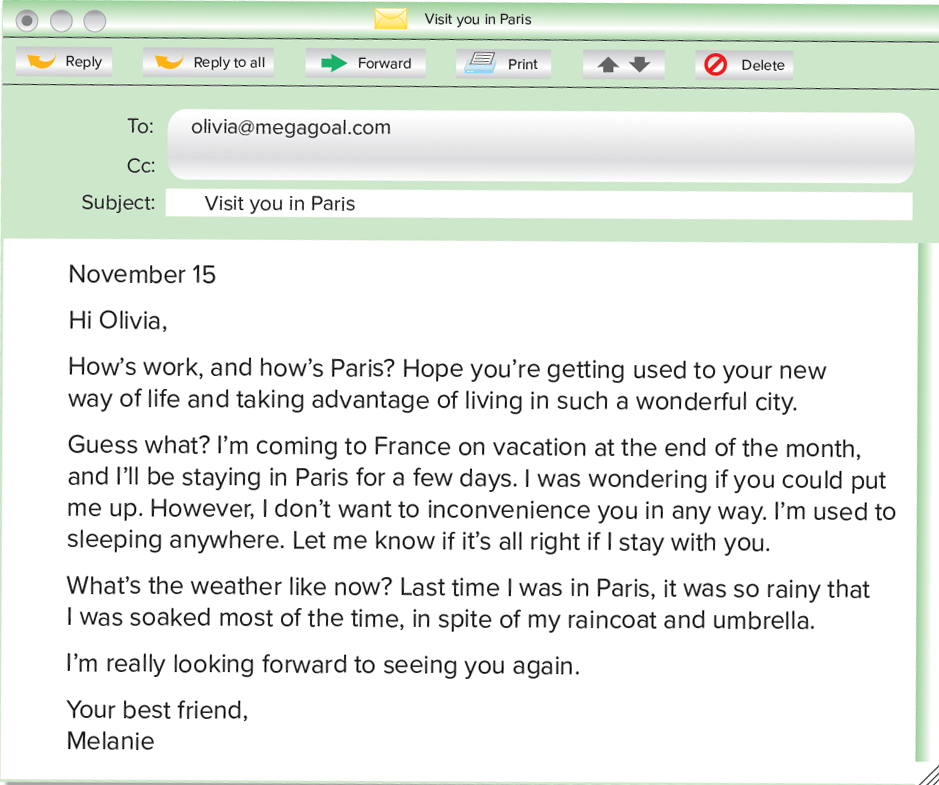 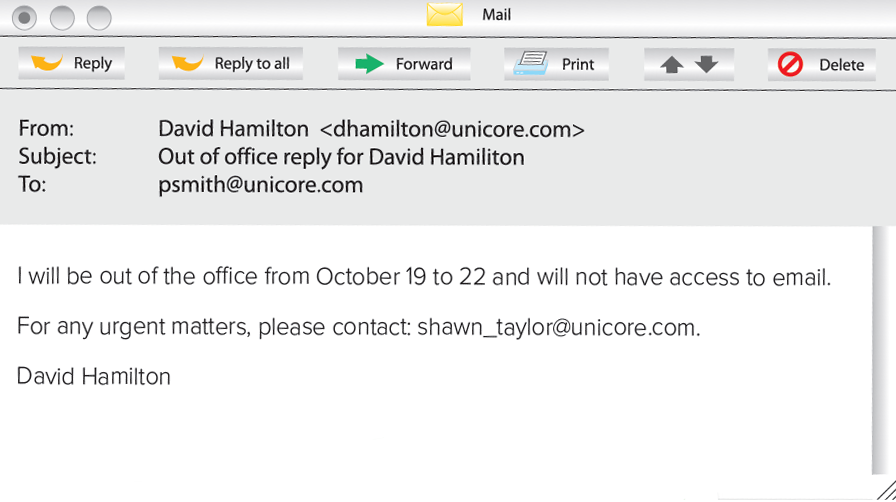 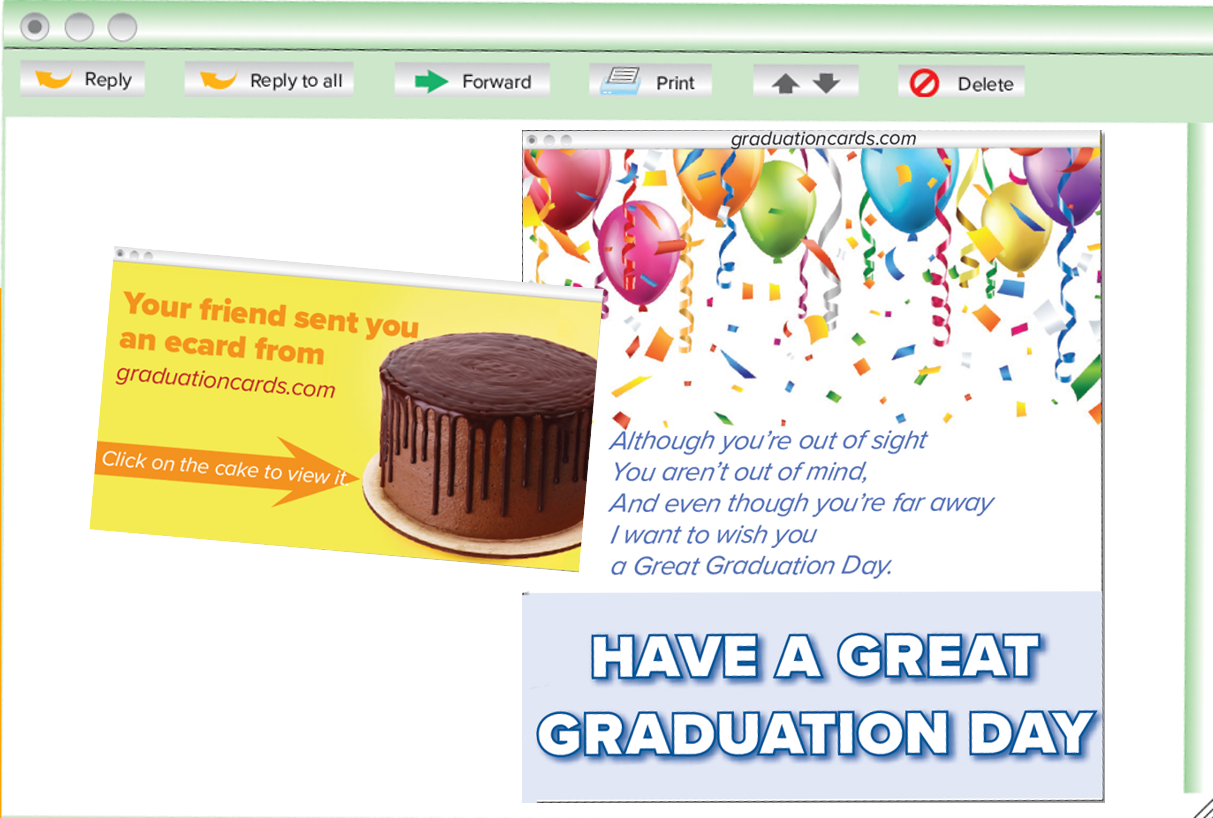 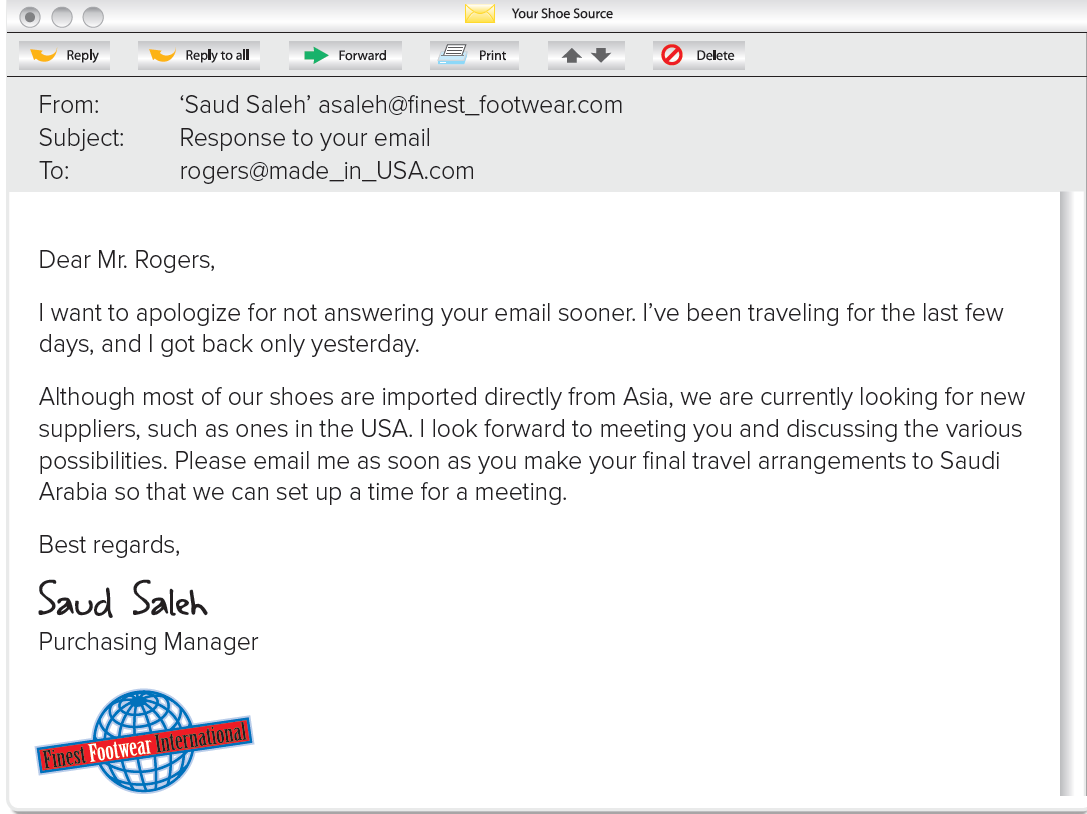 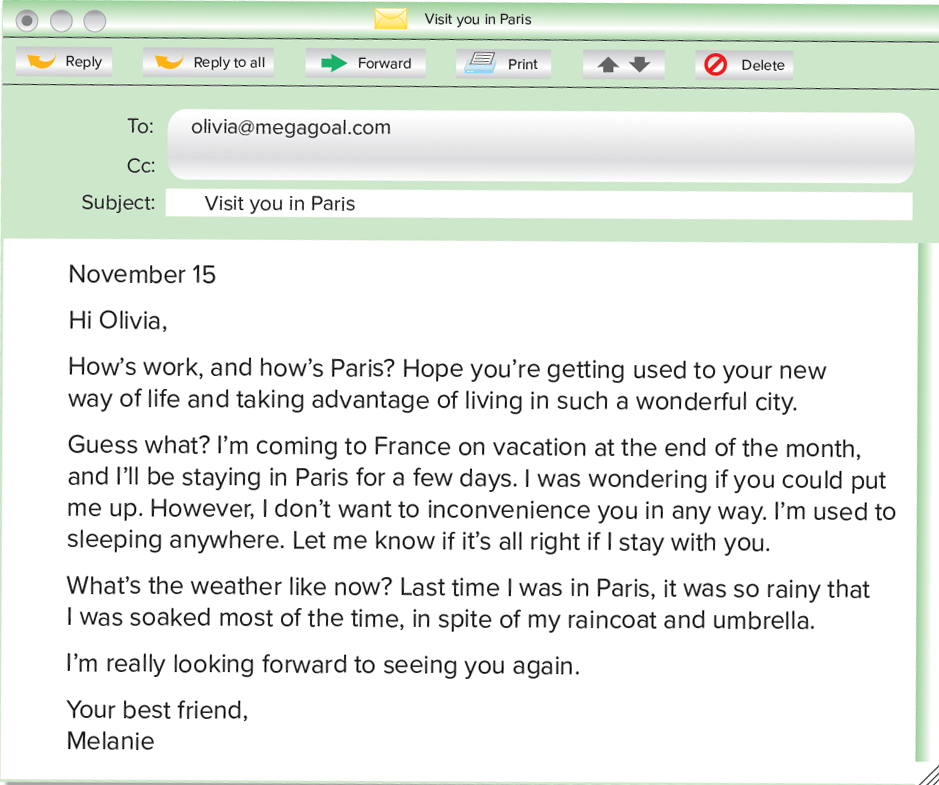 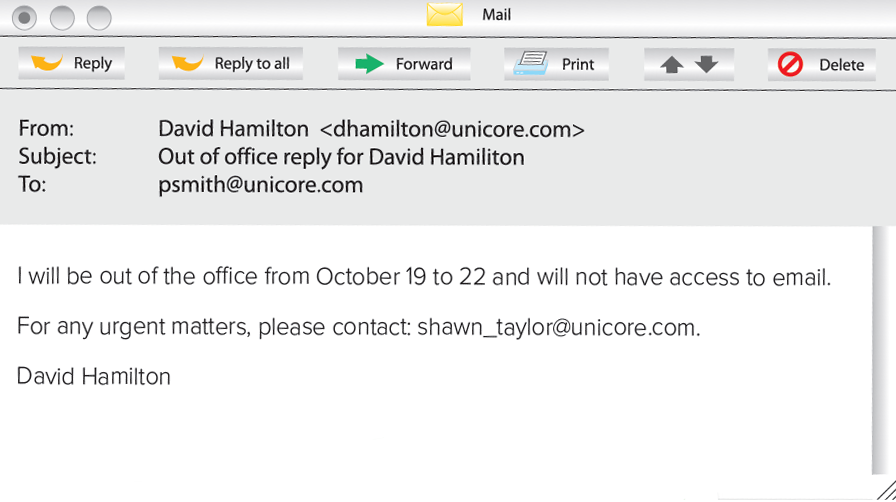 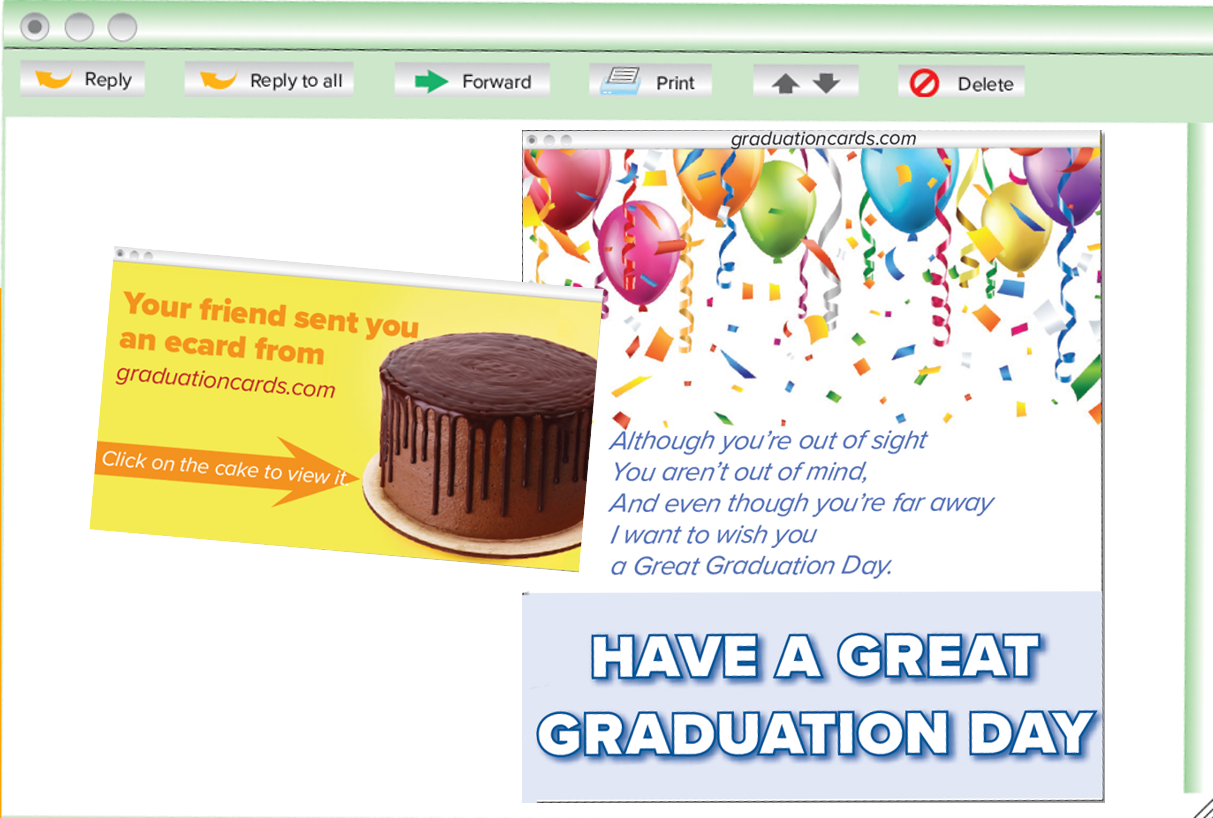 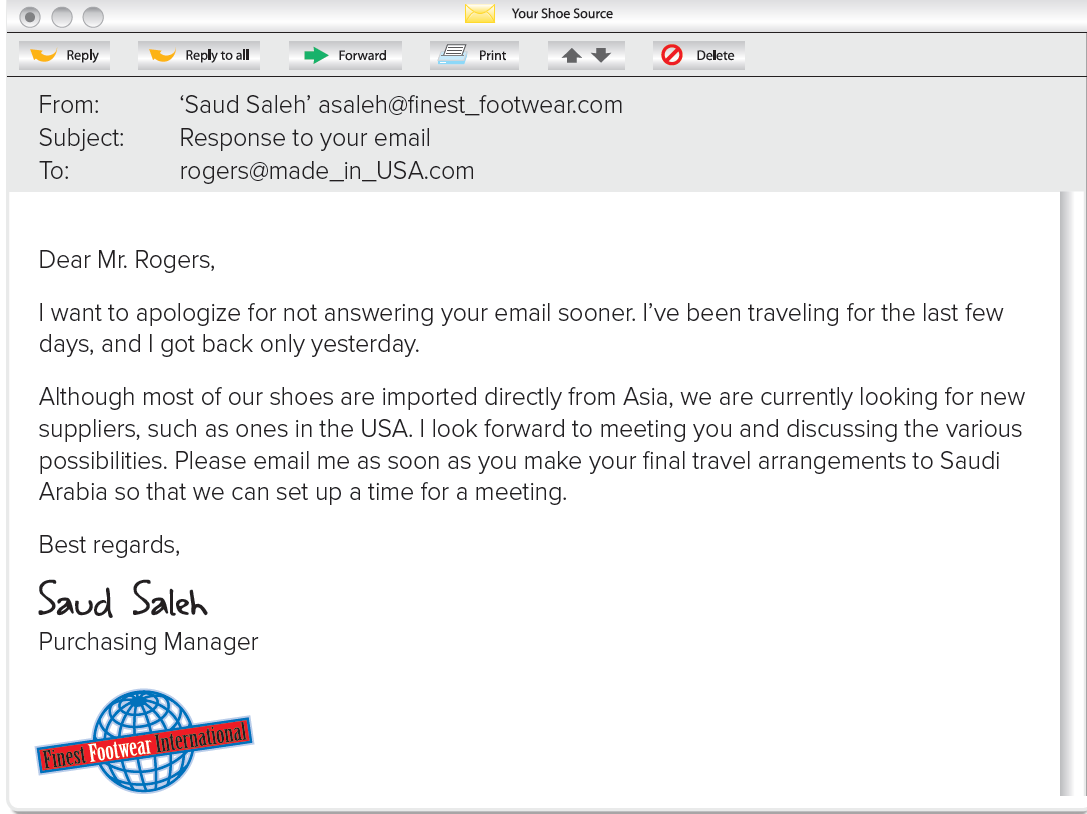 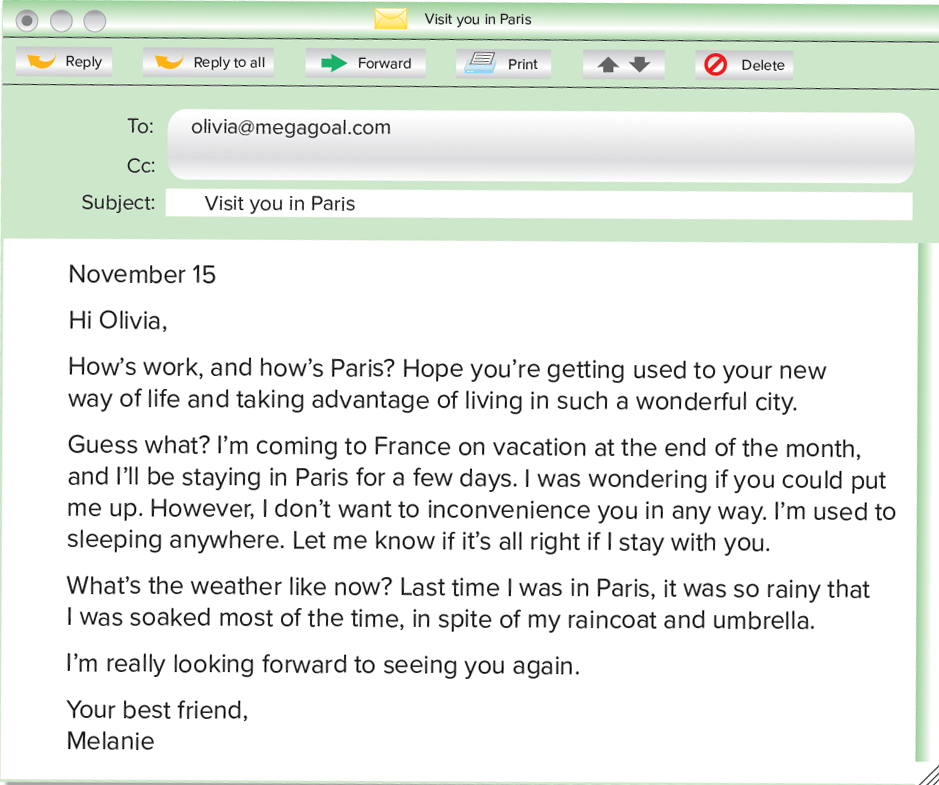 Read
then
decide
What are the 2 purposes of the email?
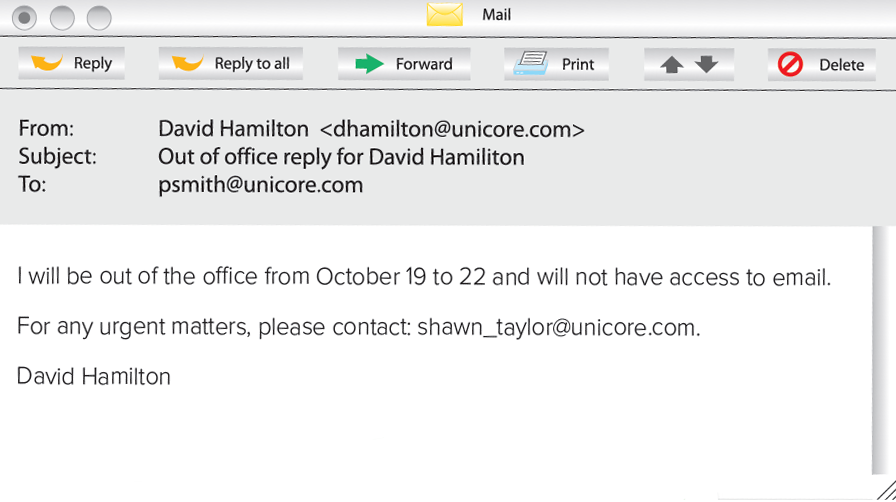 Which words tell you that?
Who was the sender?
What opening word did Mr. Saleh start his letter with?
Who got the mail?
What close phrase did he use?
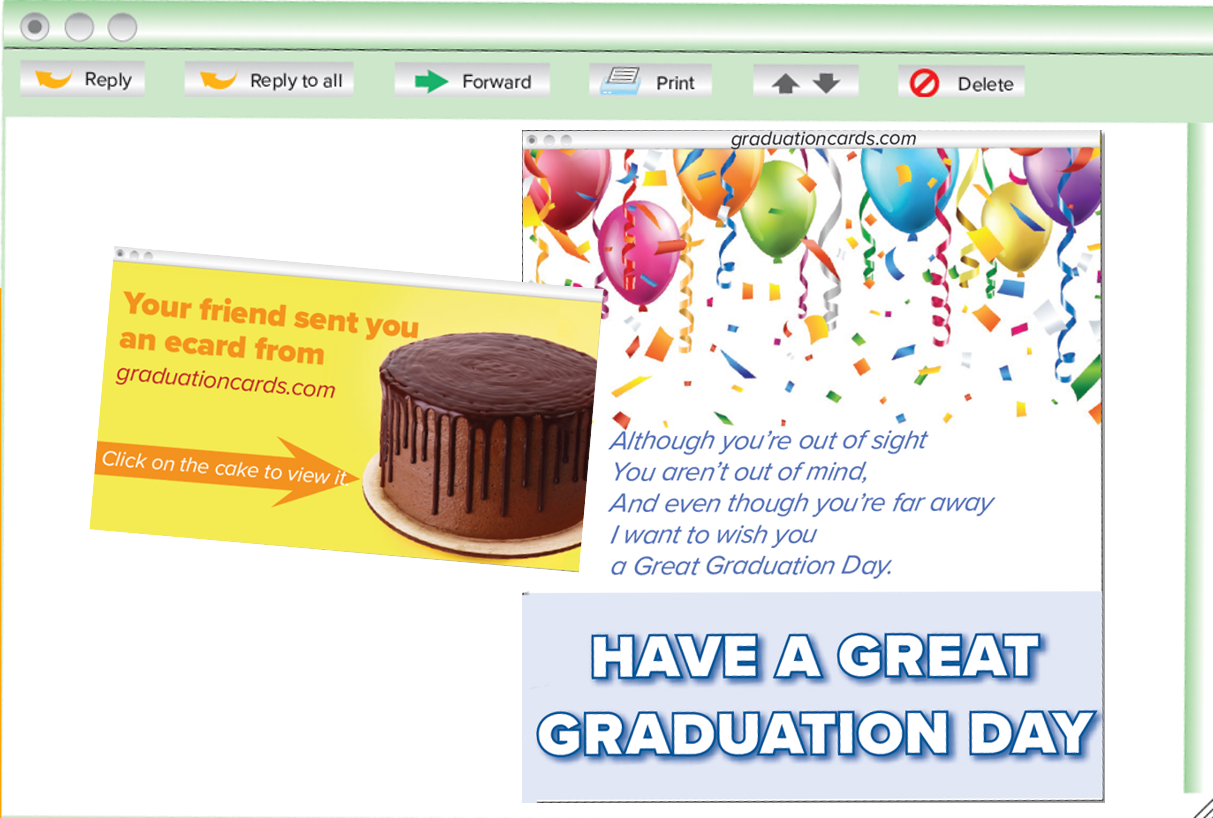 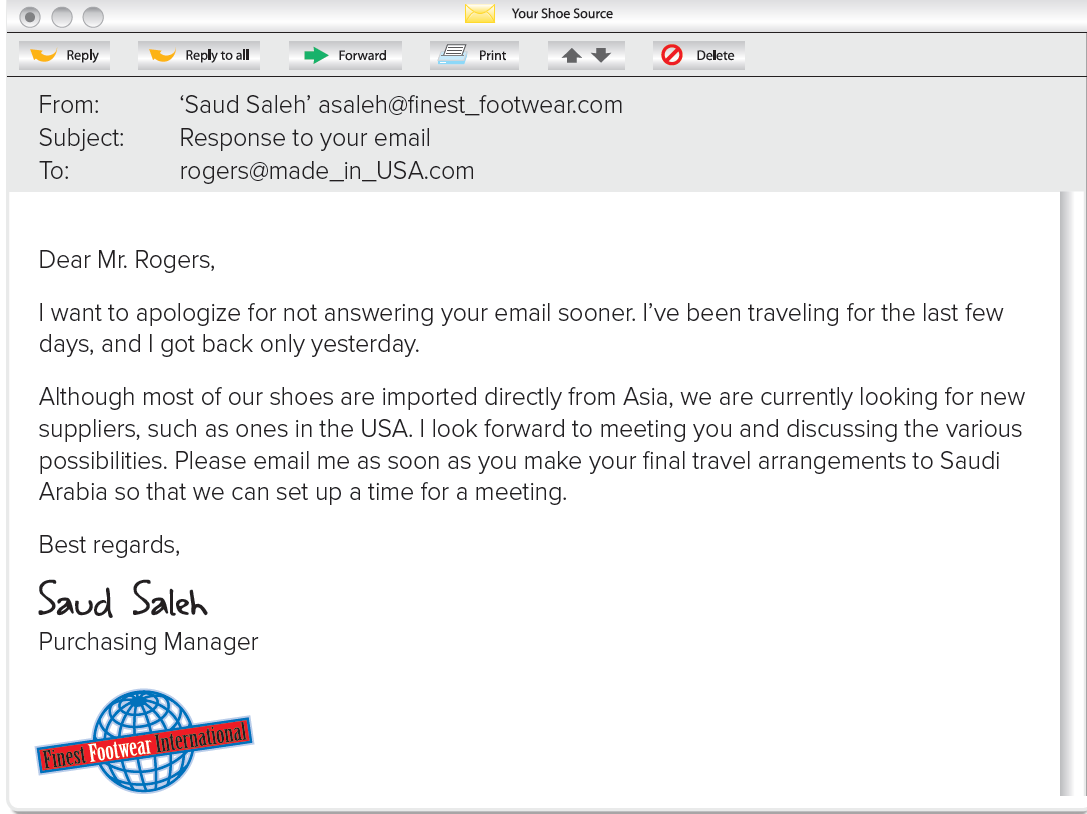 Vocabulry
1- Welcome a friend
2- Expressing an apology
2
3- Requesting an action
3
What is the purpose of this e-card?
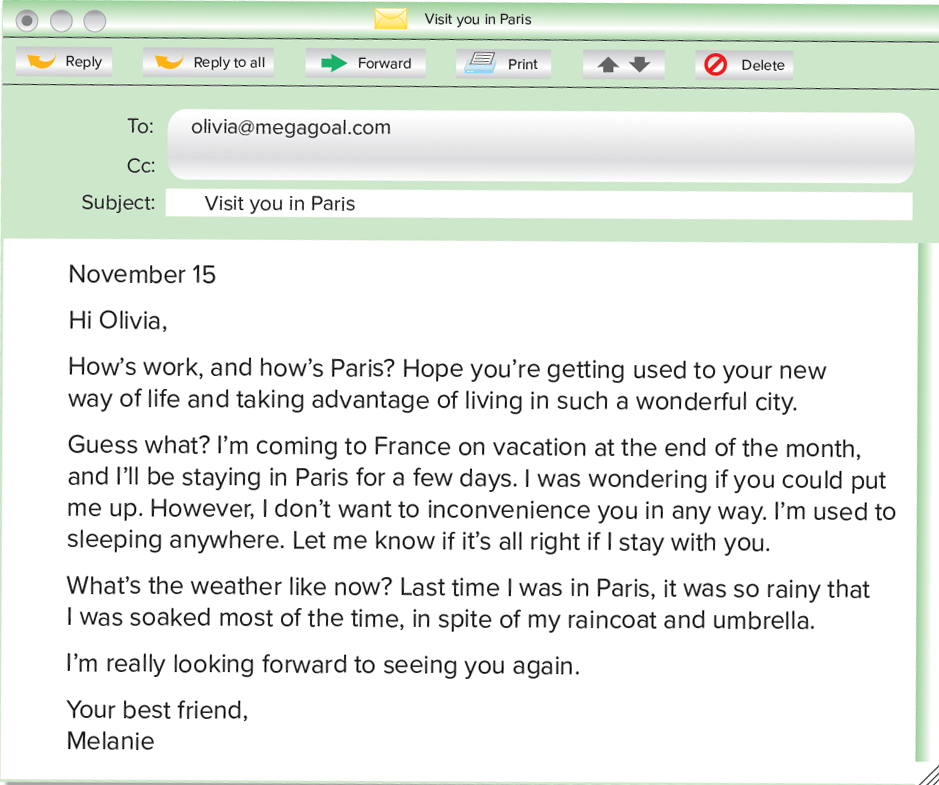 Which words tell you that?
a graduation ecard
What’s that?
Is it a birthday
e-card?
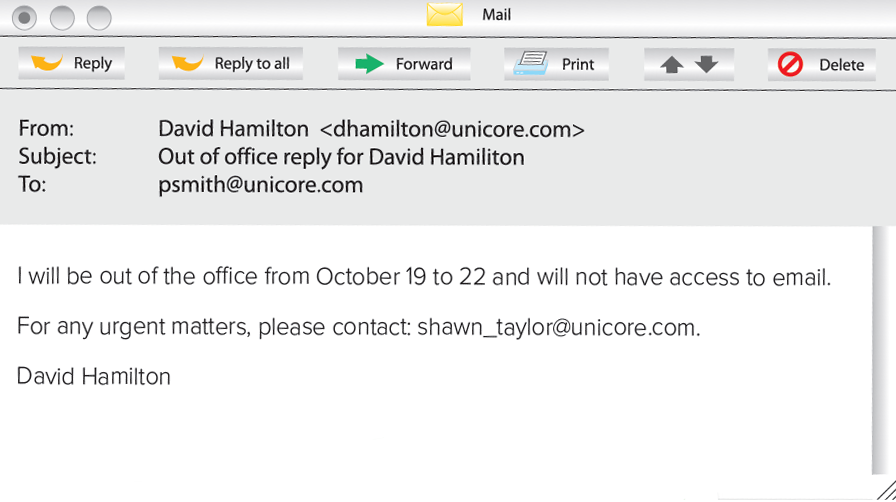 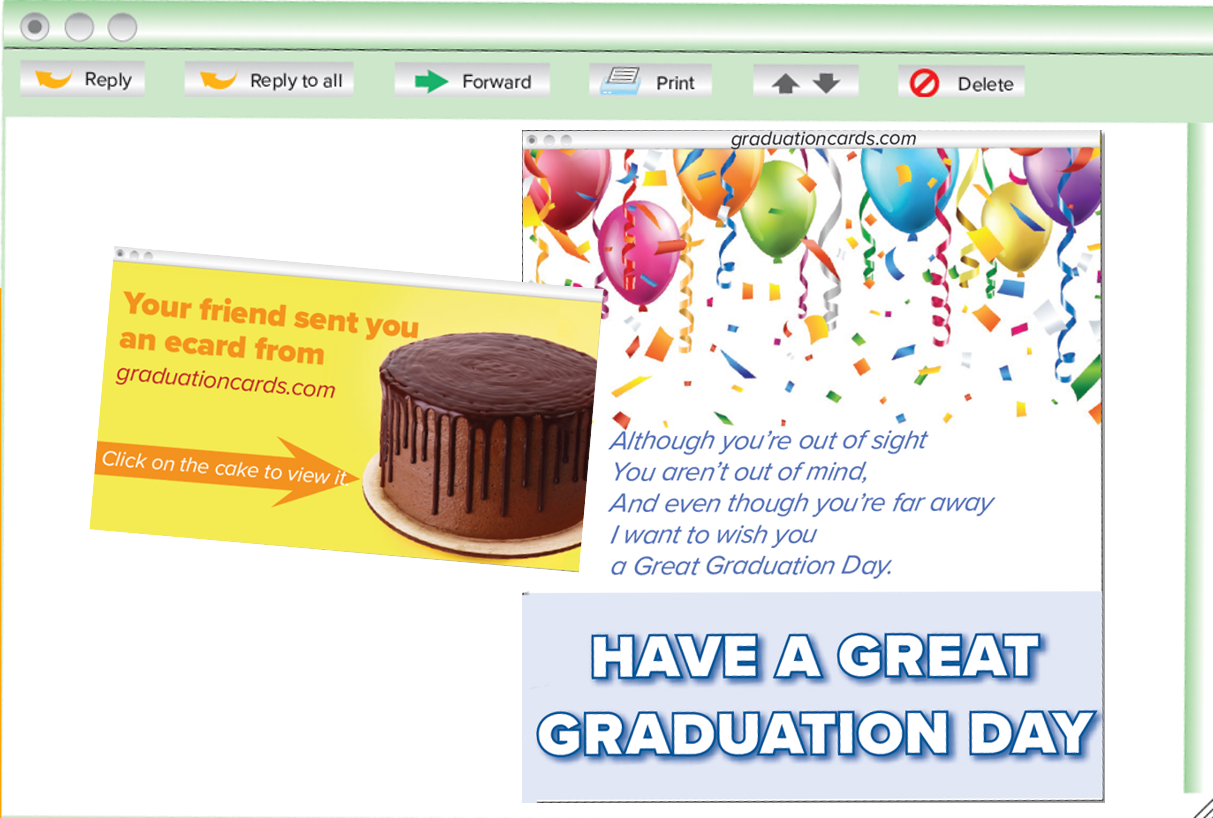 Read
then
decide
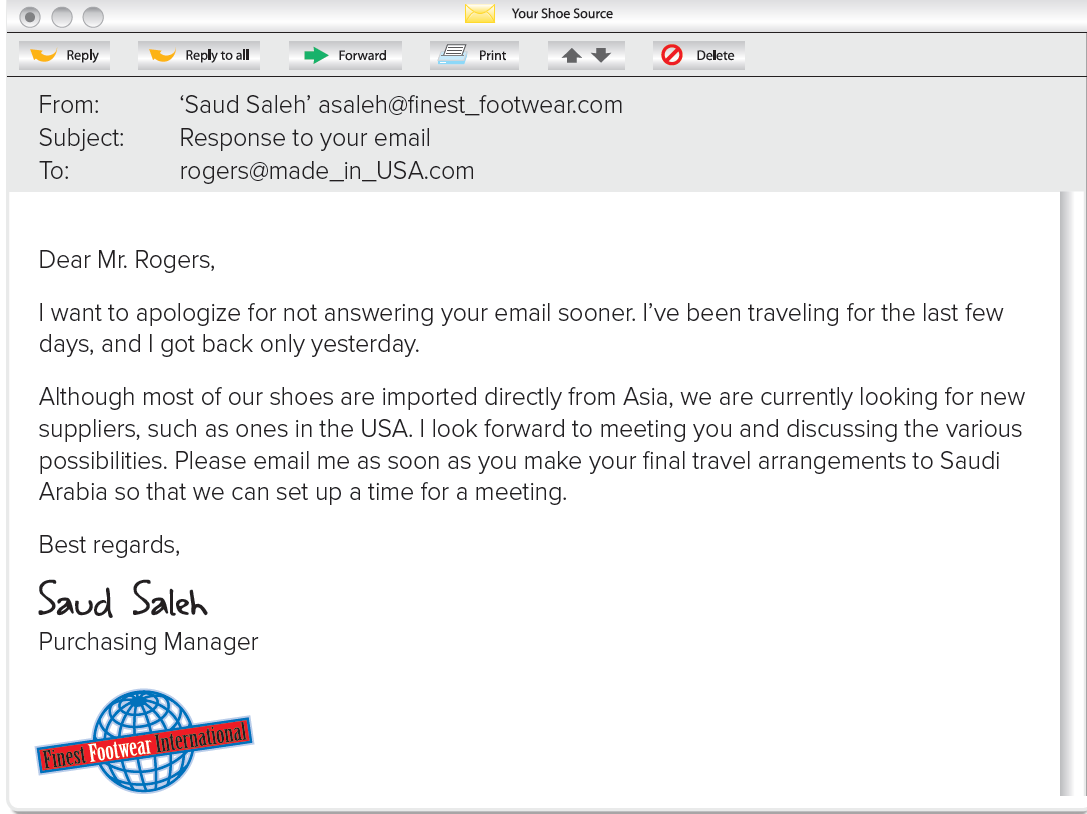 Expressing a wish
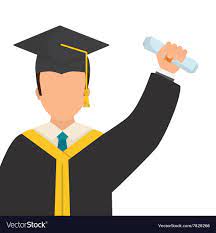 What is the purpose of this e-card?
Which words tell you that?
Who was the sender?
He sent it to his ___
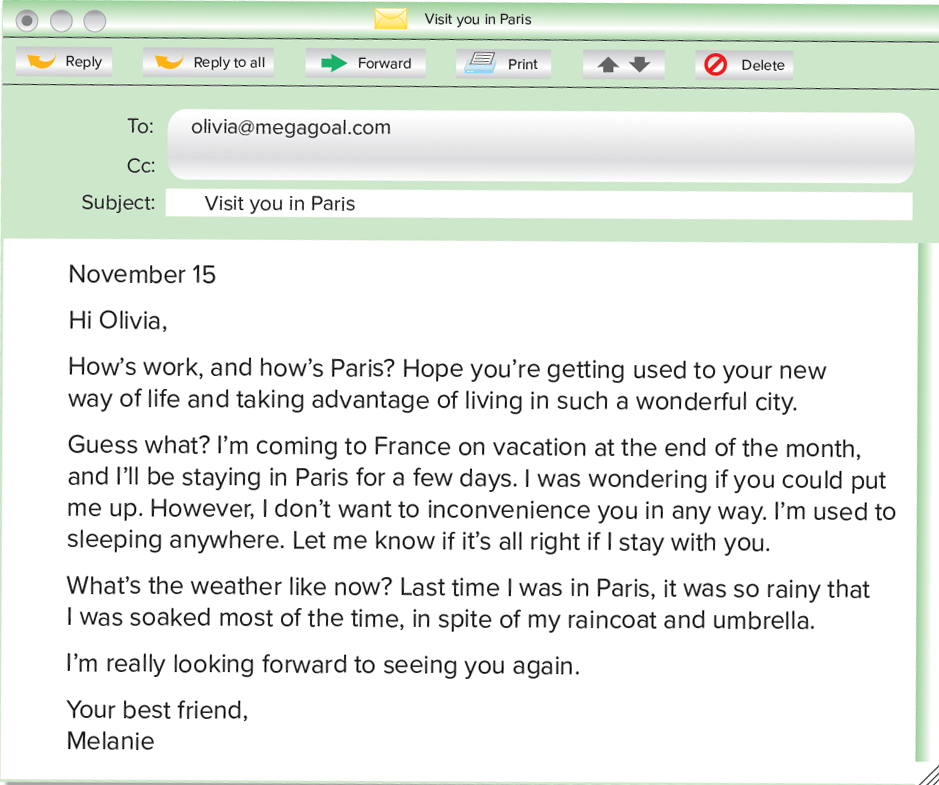 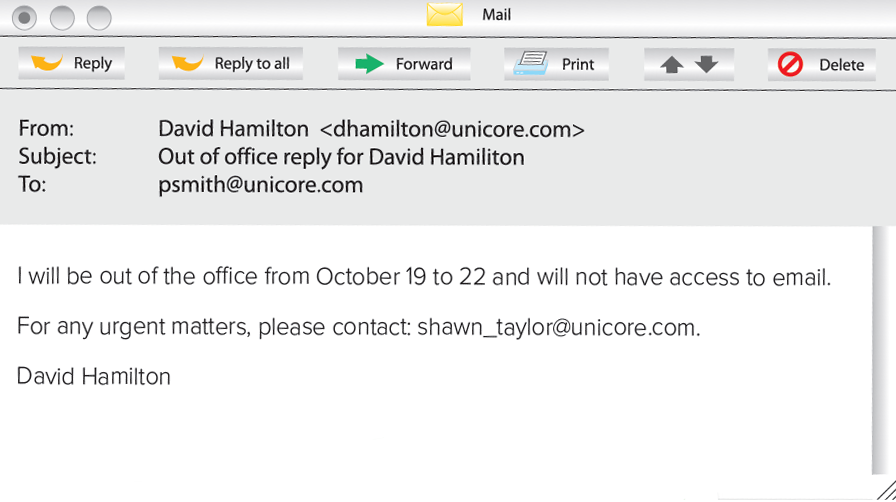 Read
then
decide
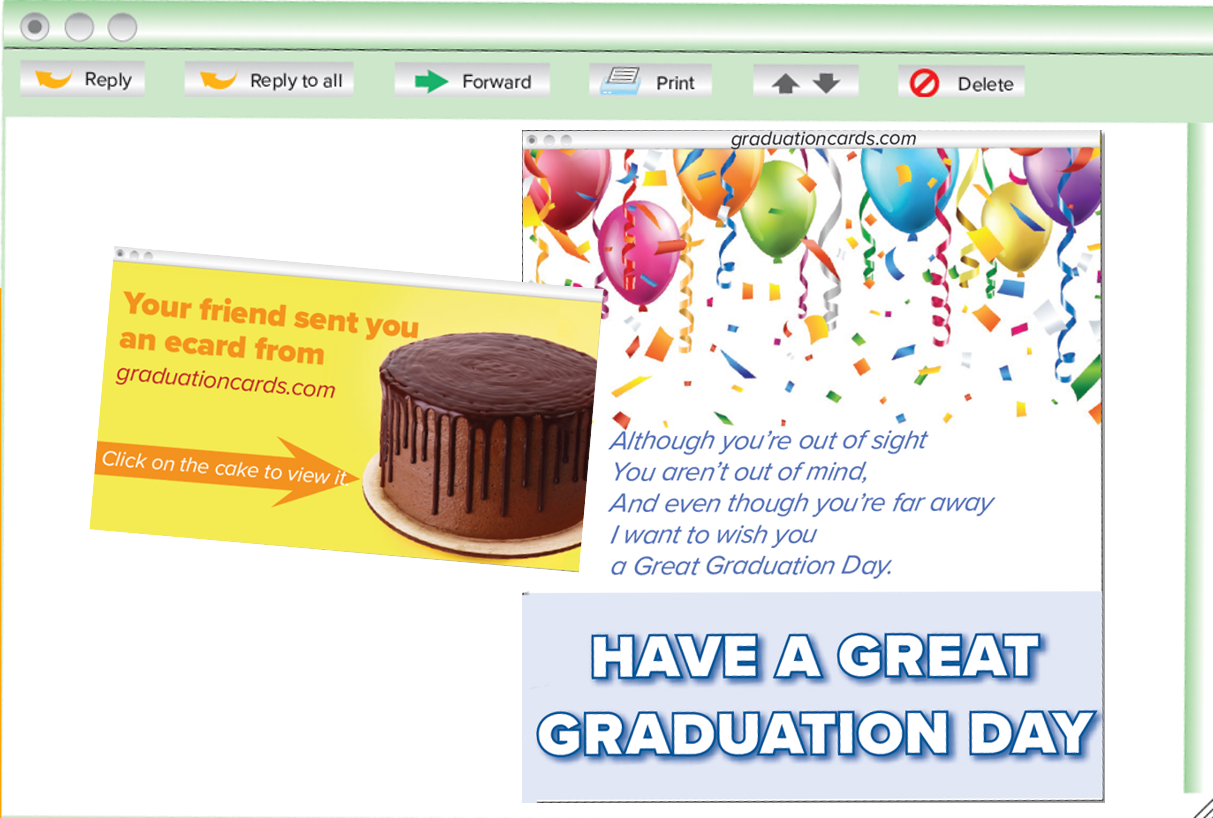 Vocabulry
1- friend?
1- Welcome a friend
2- workmate?
2- Requesting an action
Read
then
decide
What is the purposes of the email?
Which words tell you that?
Melanie started her email  with “Hi” because Olivia is ___?
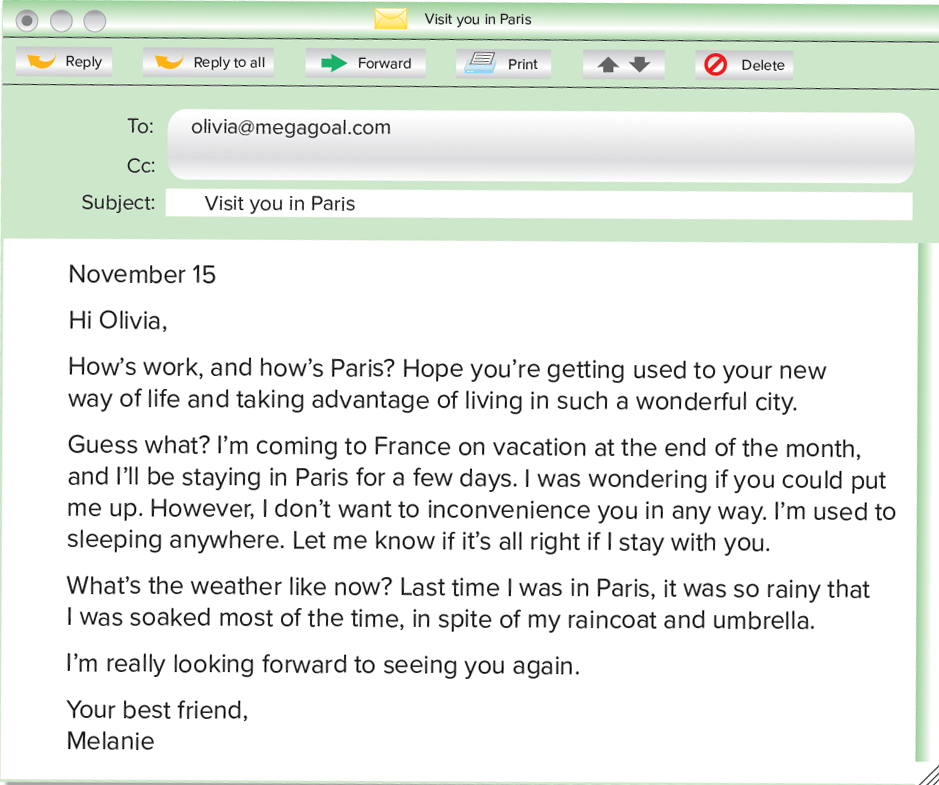 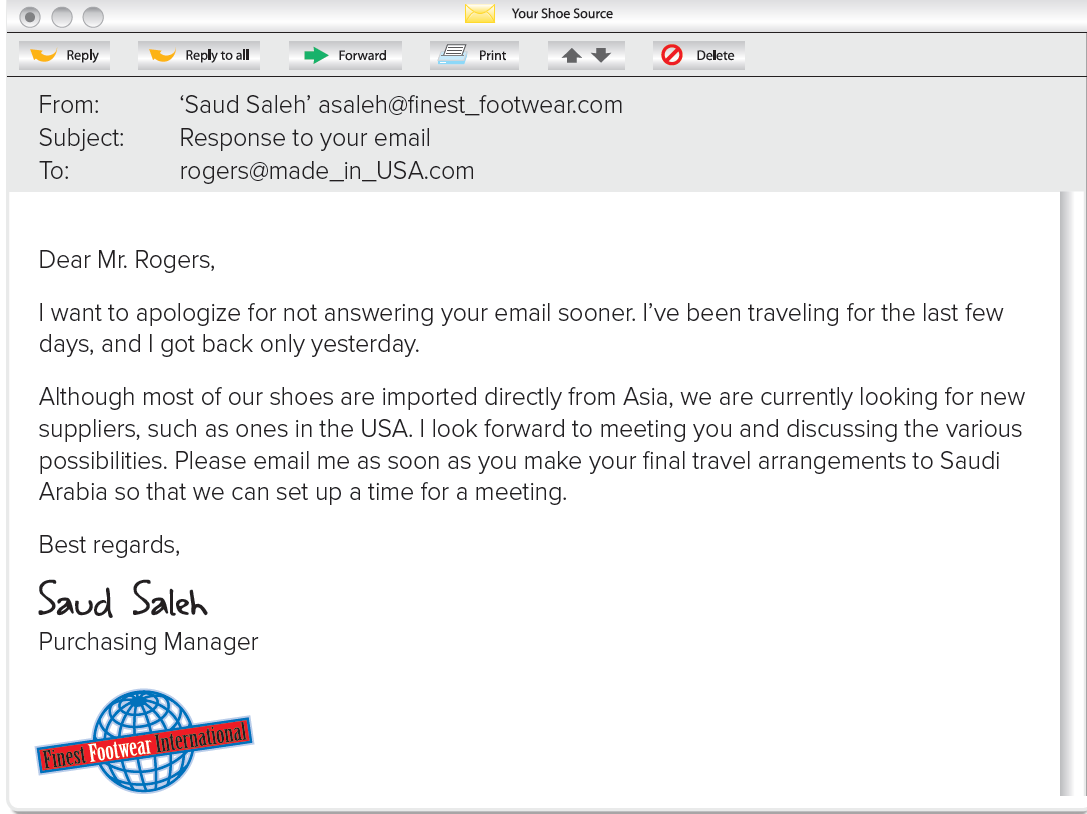 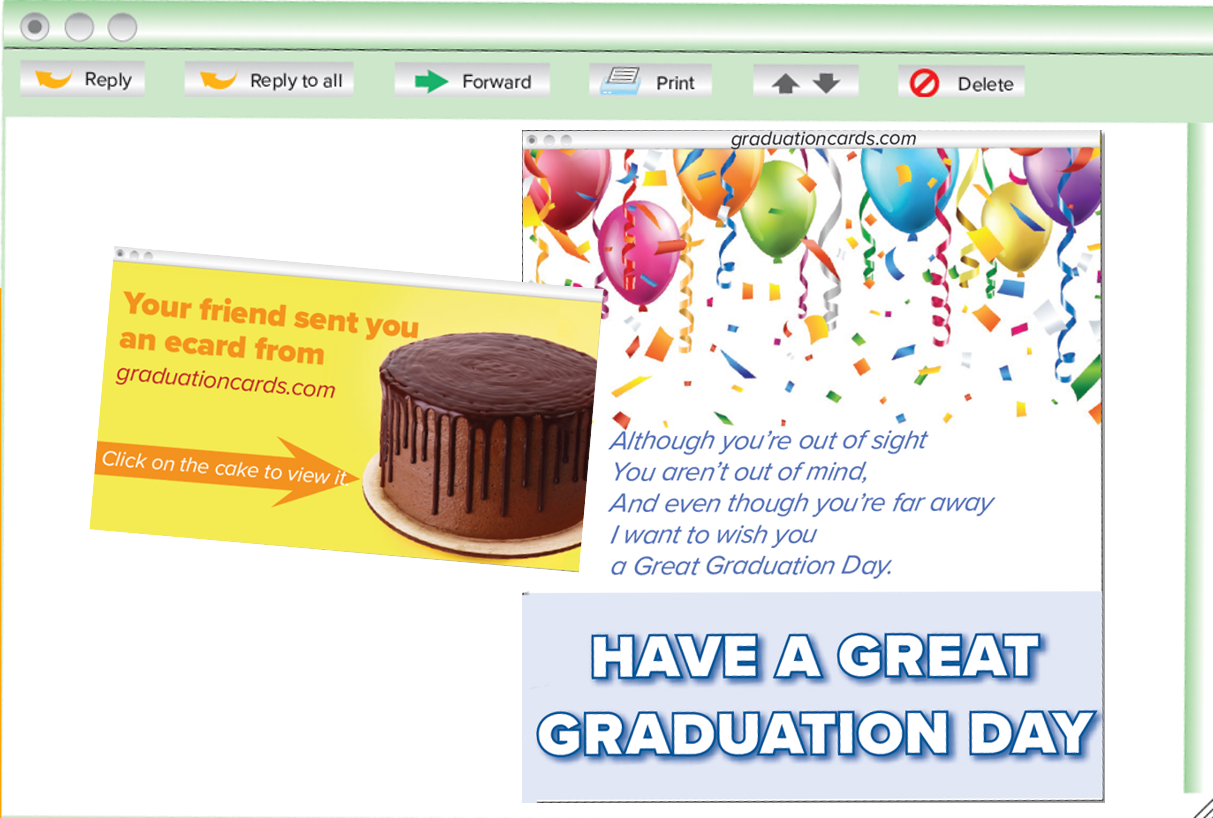 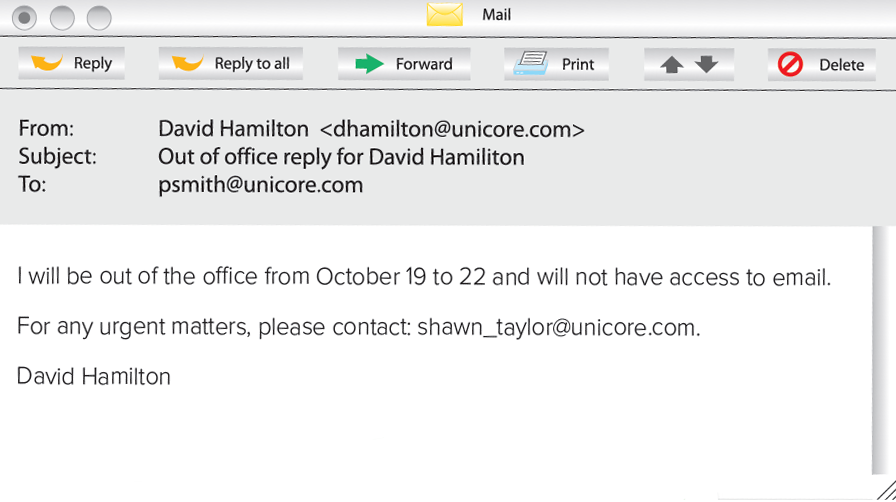 Vocabulry
1- Requesting favor
2- Requesting a wish
Best Regards

Your Best Friend
Dear Mr. Rogers,

Hi Olivia
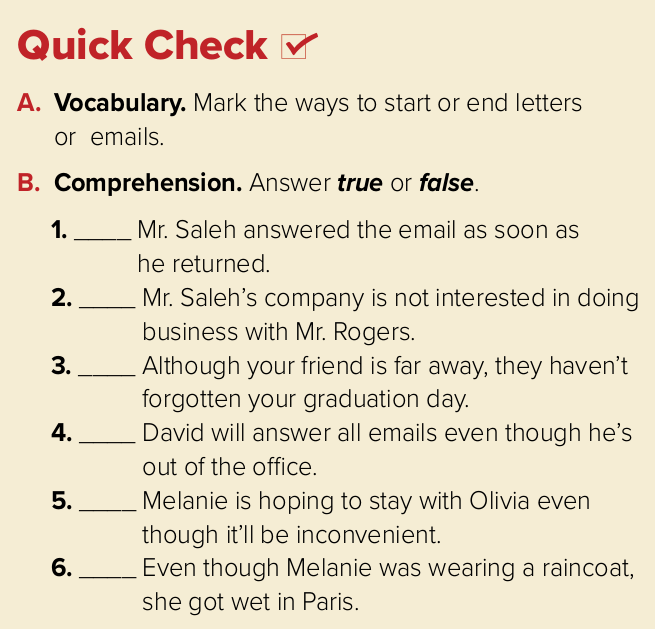 To end
To start
T
F
T
F
F
T
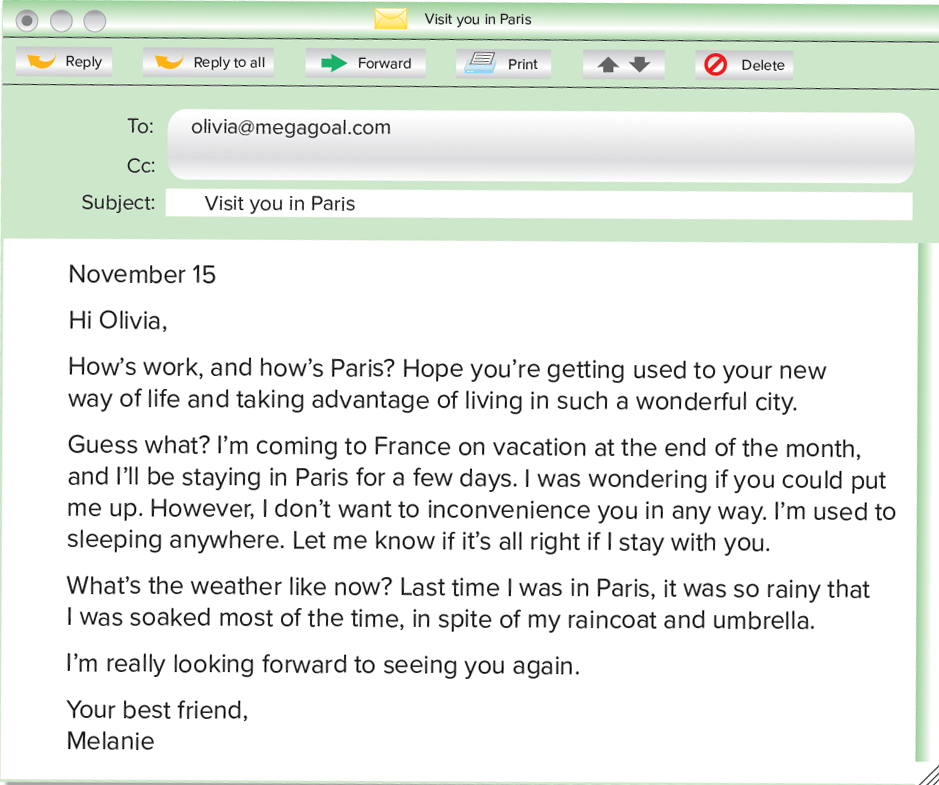 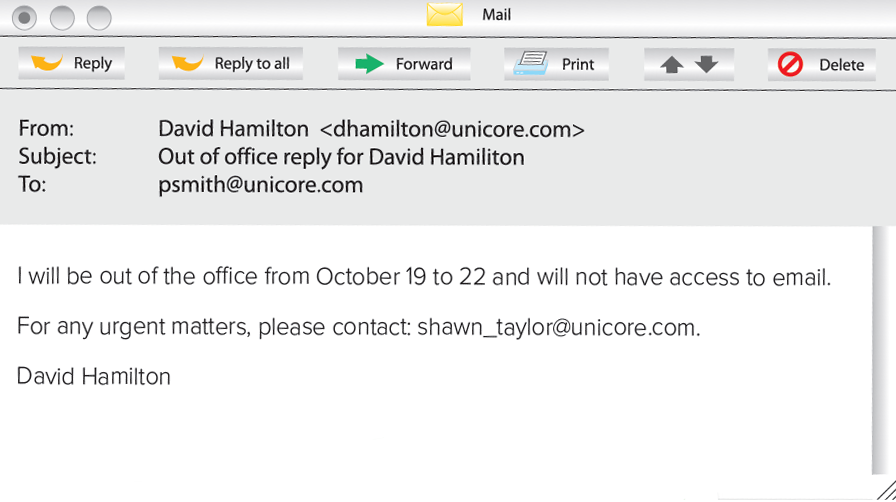 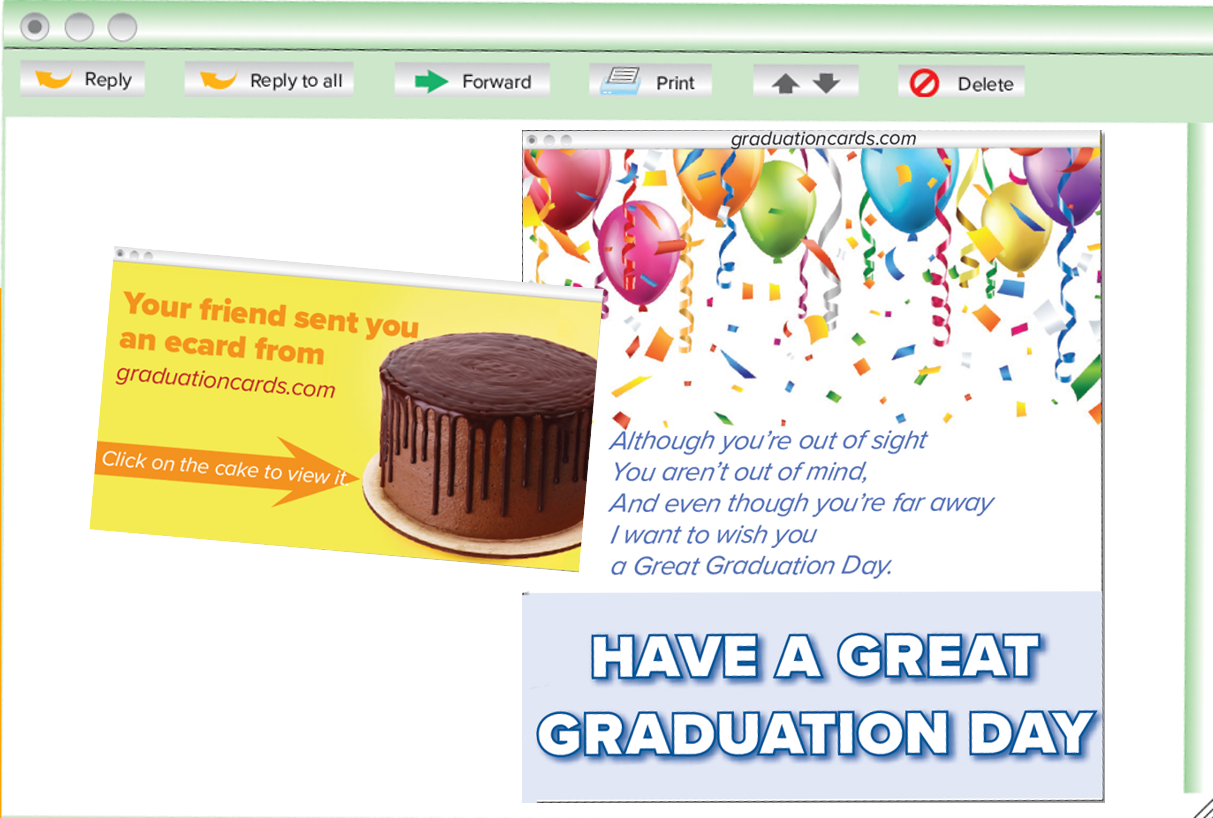 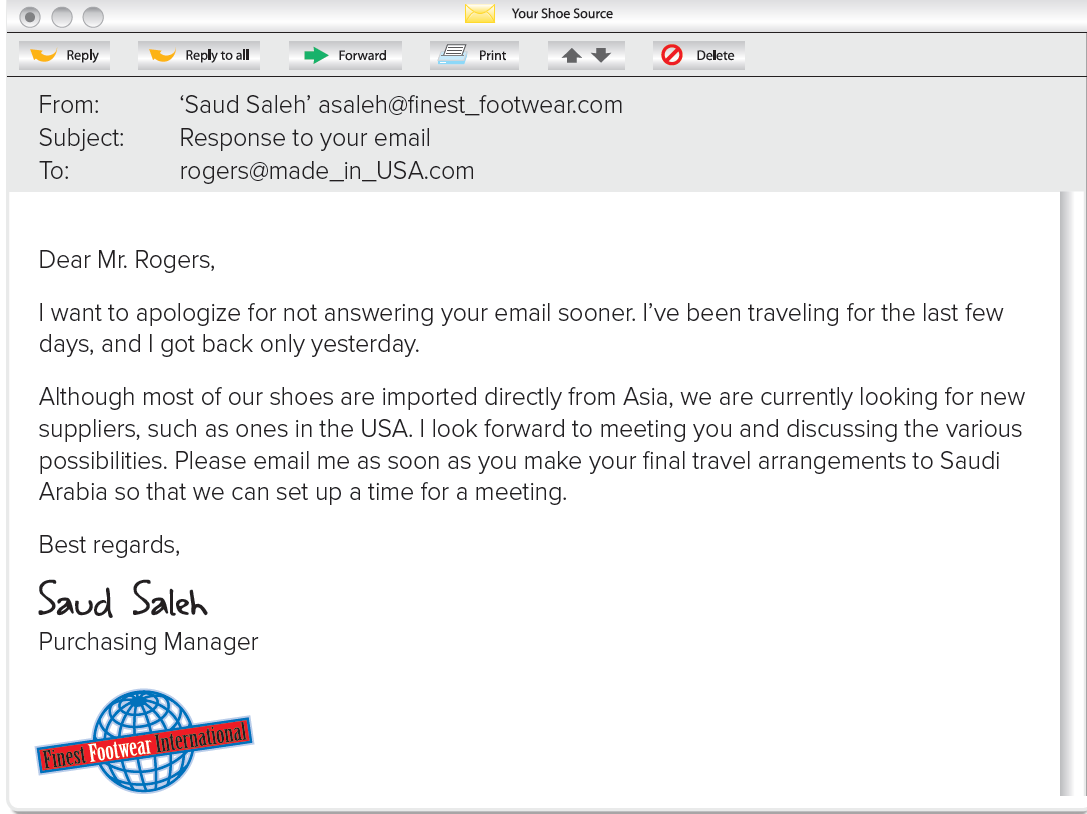 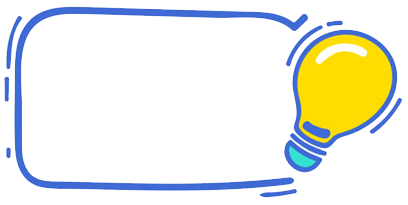 How to apologize for not doing something
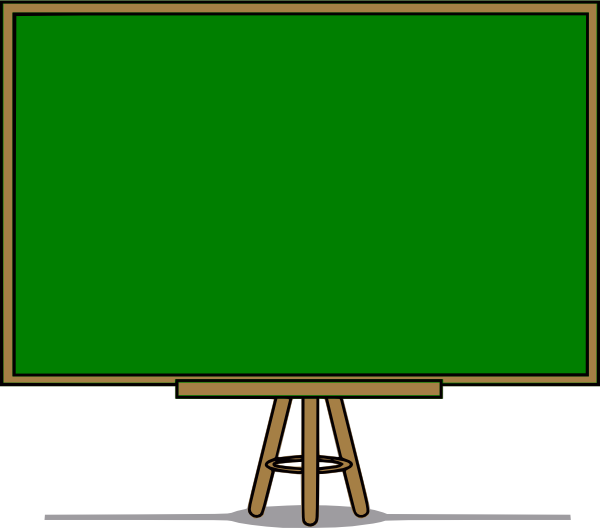 He apologized for getting to the meeting late. 

He apologized for not getting to the
meeting on time.

I apologized for not doing my homework.
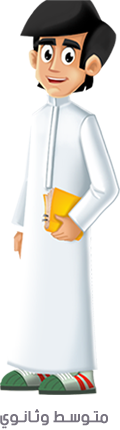 Complete
He apologized for __________ me. (no call)
She apologized for __________ my pen. (lose)
not calling
losing
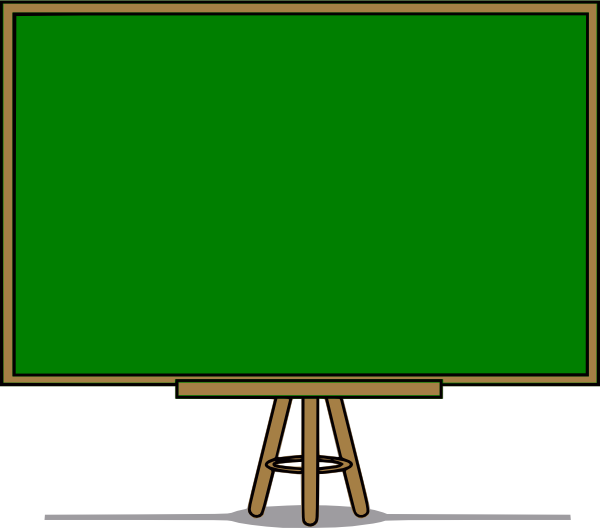 Congratulations. I wish you lots of success.

I wish you a blessed Eid day. 

I wish you all the best for the exam.
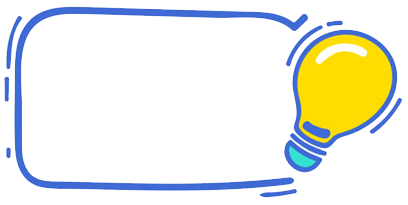 How to
wish someone the best on an occasion
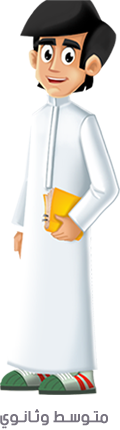 Rearrange
weekend   /  you /   I  /  a happy  /  wish
__________________________________
I wish you a happy weekend
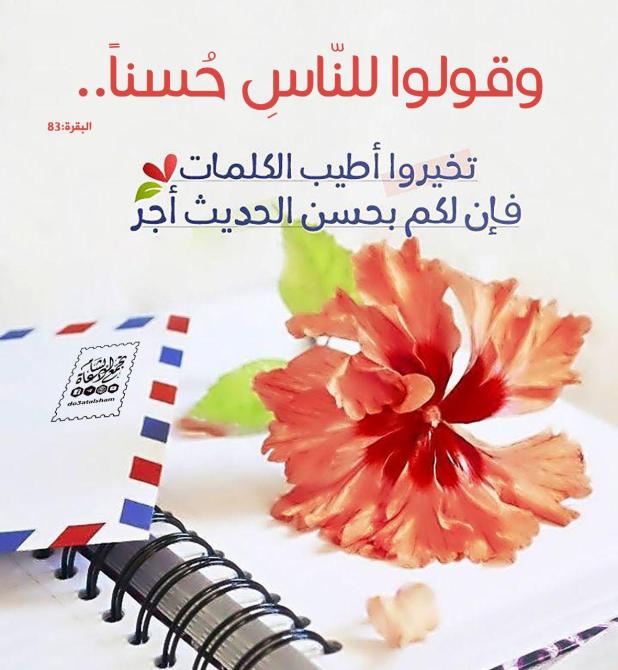 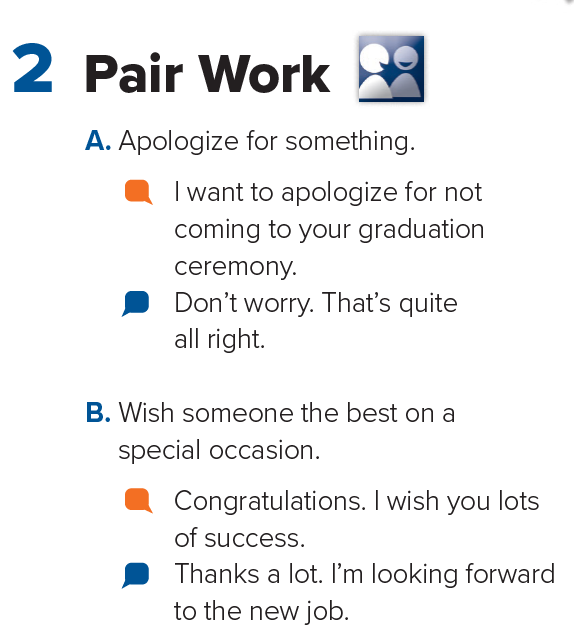 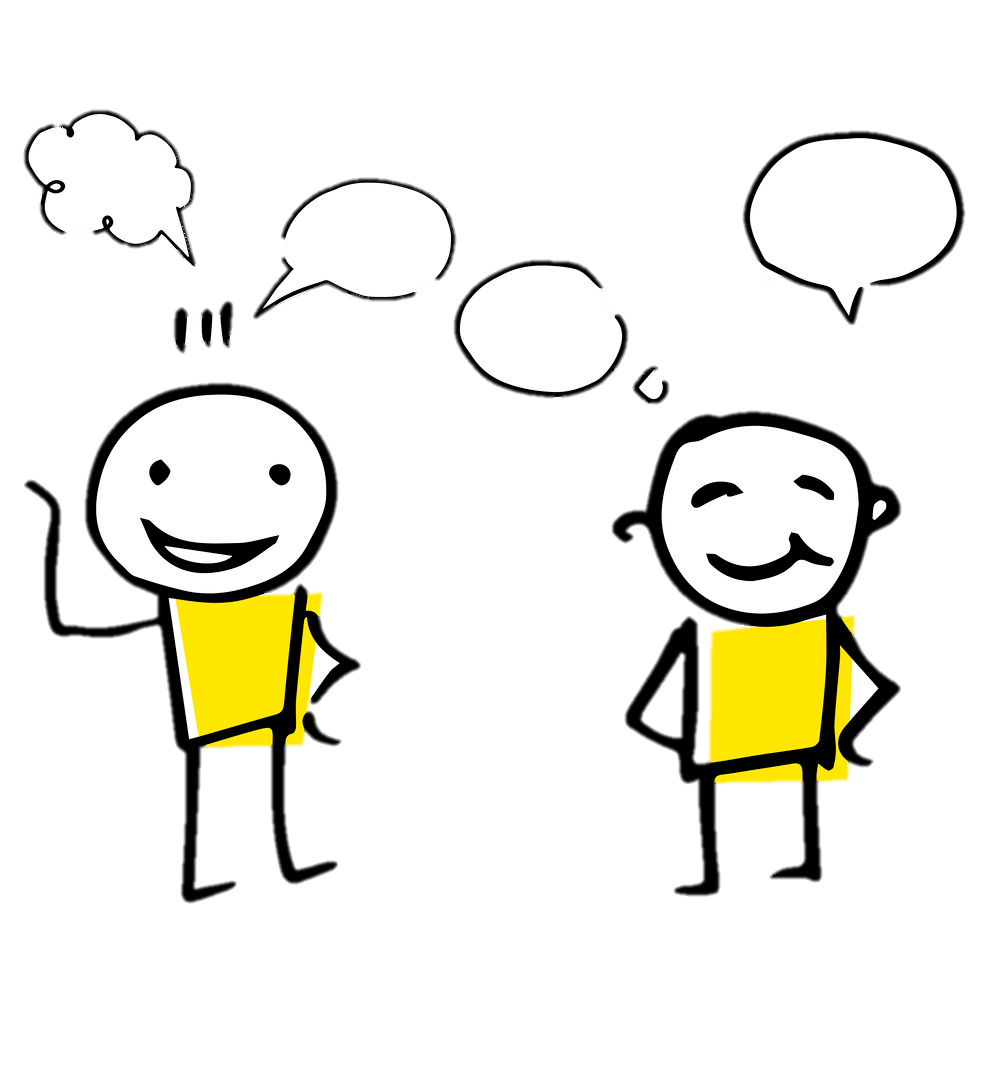 Vocabulary
Recall
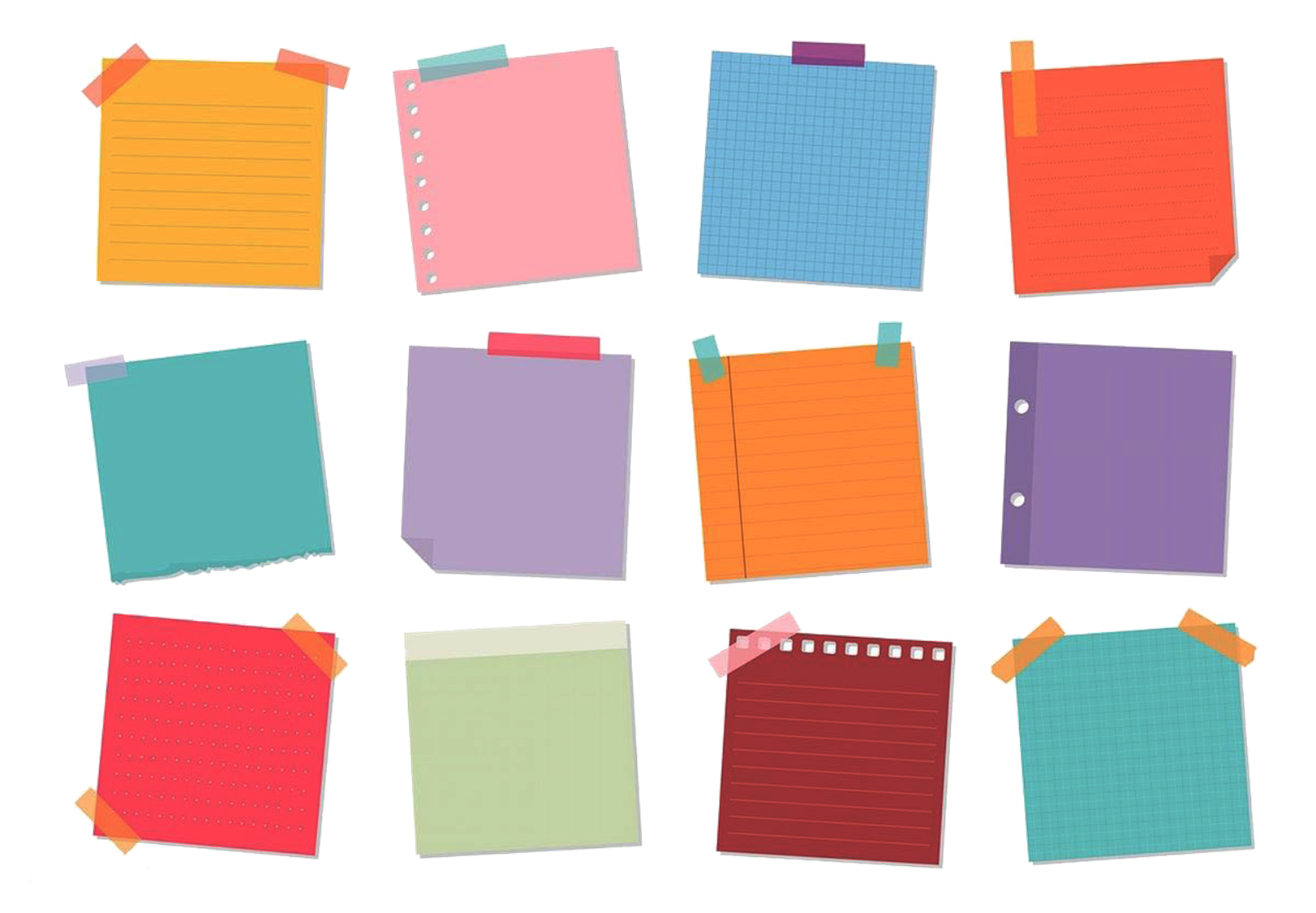 Let me stay in your home
very important
to say sorry
bring from another country
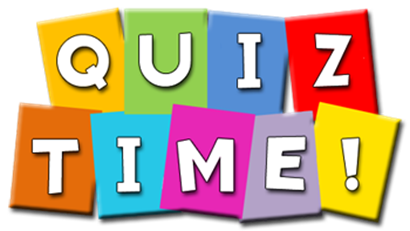 apologize
import
urgent
put me up
supplier
soaked
import
advantage
apologize
Dear Sir,
inconvenience
put me up
urgent
a person who provides something
benefit; good
cause problem or worry
Extremely wet
inconvenience
advantage
soaked
supplier
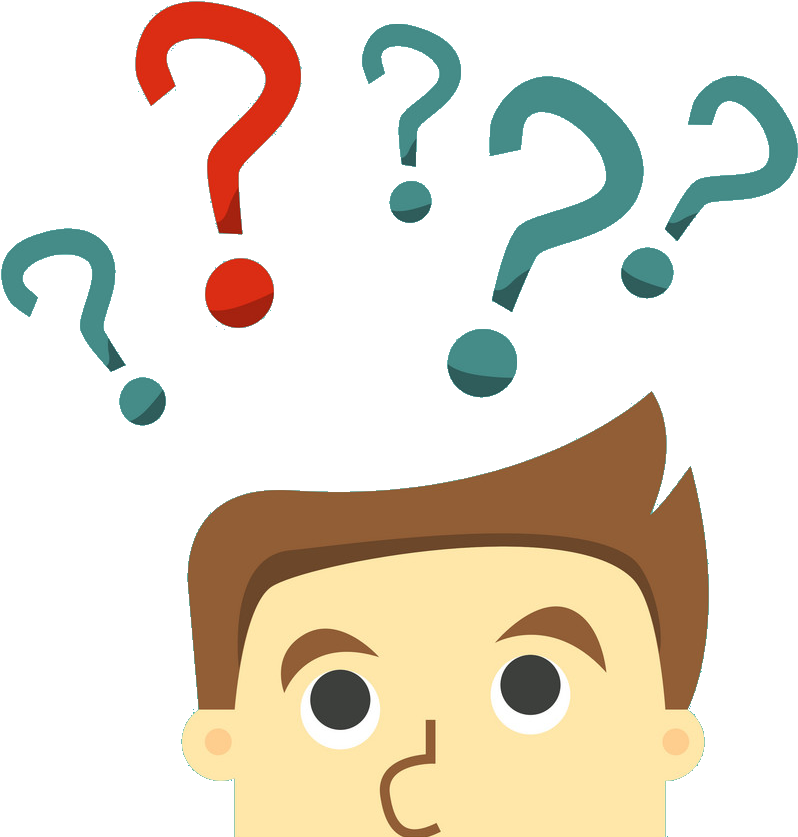 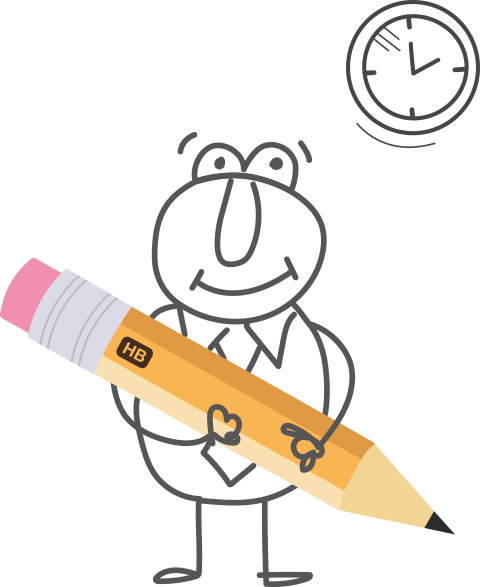 HOMEWORK
97
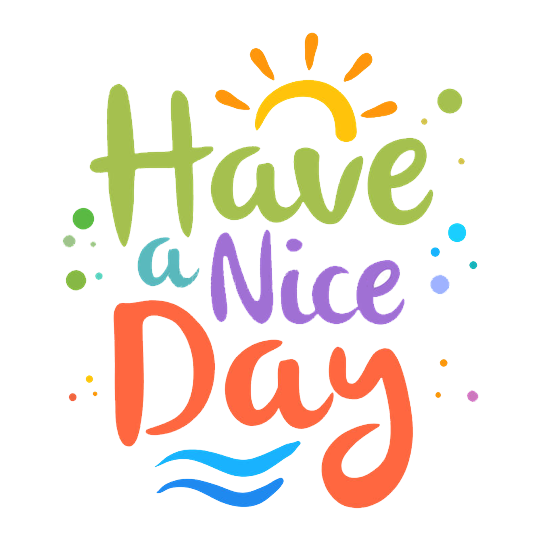